الأنبياء الصغار
د. ريك جريفيث• مؤسسة الدراسات اللاهوتية الأردنية
BibleStudyDownloads.org
الأشوريون
Book of نَاحُوم
سفر ناحوم
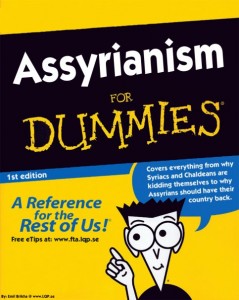 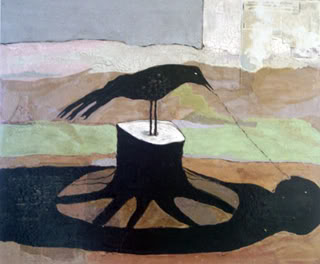 الكلمة المفتاحية
٦٢١
٣٤٣
نينوى
ناحوم
الموضوع الرئيسي
٦٢١
دمار نينوى
ناحوم
الآية المفتاحية
٦٢١
الرب بطيء الغضب وعظيم القدرة، ولكنه لا يبرئ البتة (١ : ٣ أ).
ناحوم
٣٤٣
بيان الملكوت
دينونة الله على نينوى تظهر حكمه على كل الأمم (١:٣).
ناحوم
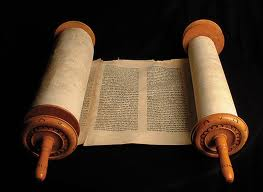 ٦٢١
٣٤٦
البيان الموجز
سوف يدمر الله آشور بسبب مكائدها ضد الله ووحشيتها ضد الإنسان، ولكن عزاء يهوذا أن الله بقوته سوف يحميها  من خلال تدمير نينوى بحسب عدالته.
ناحوم
العهد
٣٤٧ د
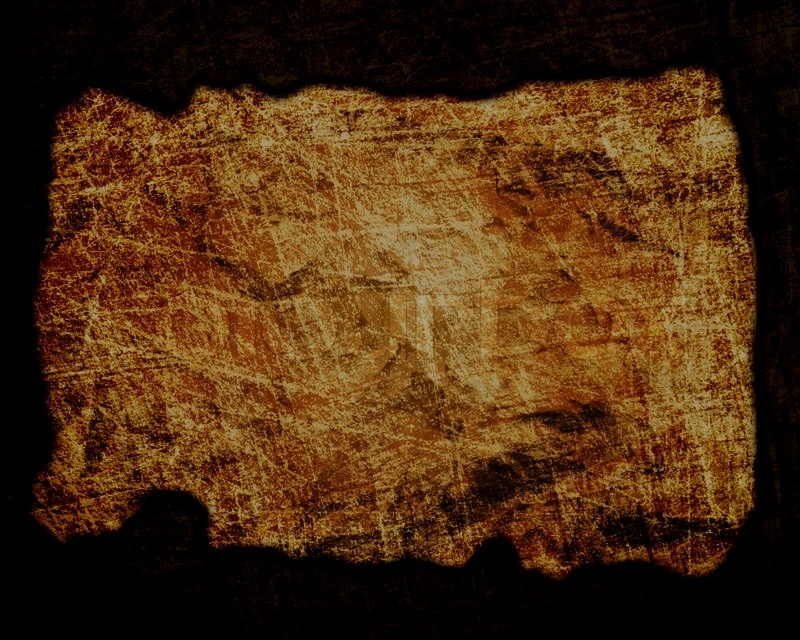 انضمت نينوى إلى اسرائيل في عهدها مع الله، قبل ذلك بمئة عام تحت قيادة يونان، ولكنها أصبحت عدواً لله عندما رجعت إلى الخطية (١:٧-٨; ٣:٥-٧)
ناحوم
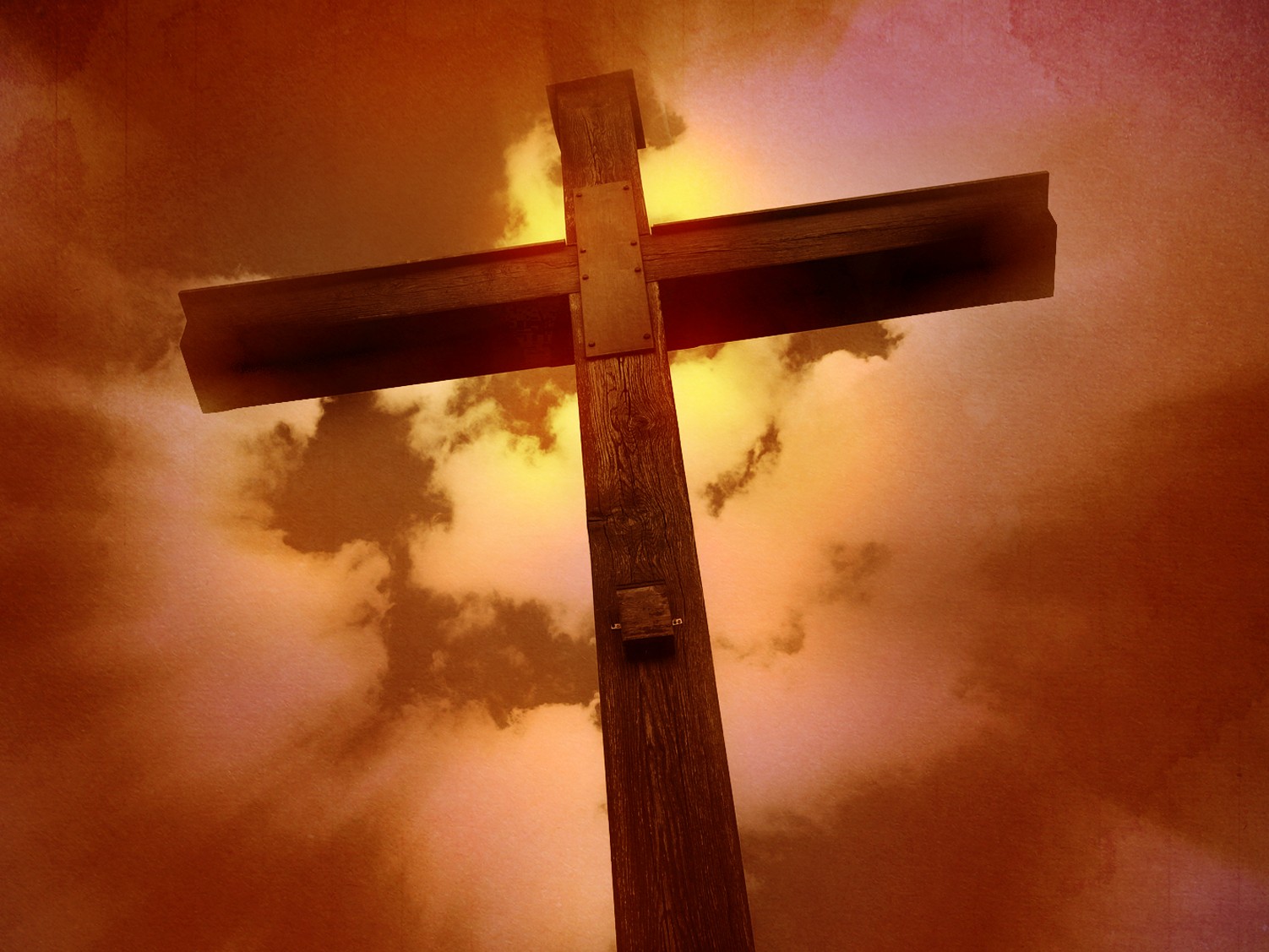 ٣٤٧ د
الفداء
بينما كانت الخطية قد أخذت مسارها بالنسبة للأشوريين بنهاية حتمية (١ :٨, ١٤; ٢ :٧), ولكن الإسترداد سيأتي على يهوذا (١ :١٥; ٢:٢).
ناحوم
المسيا
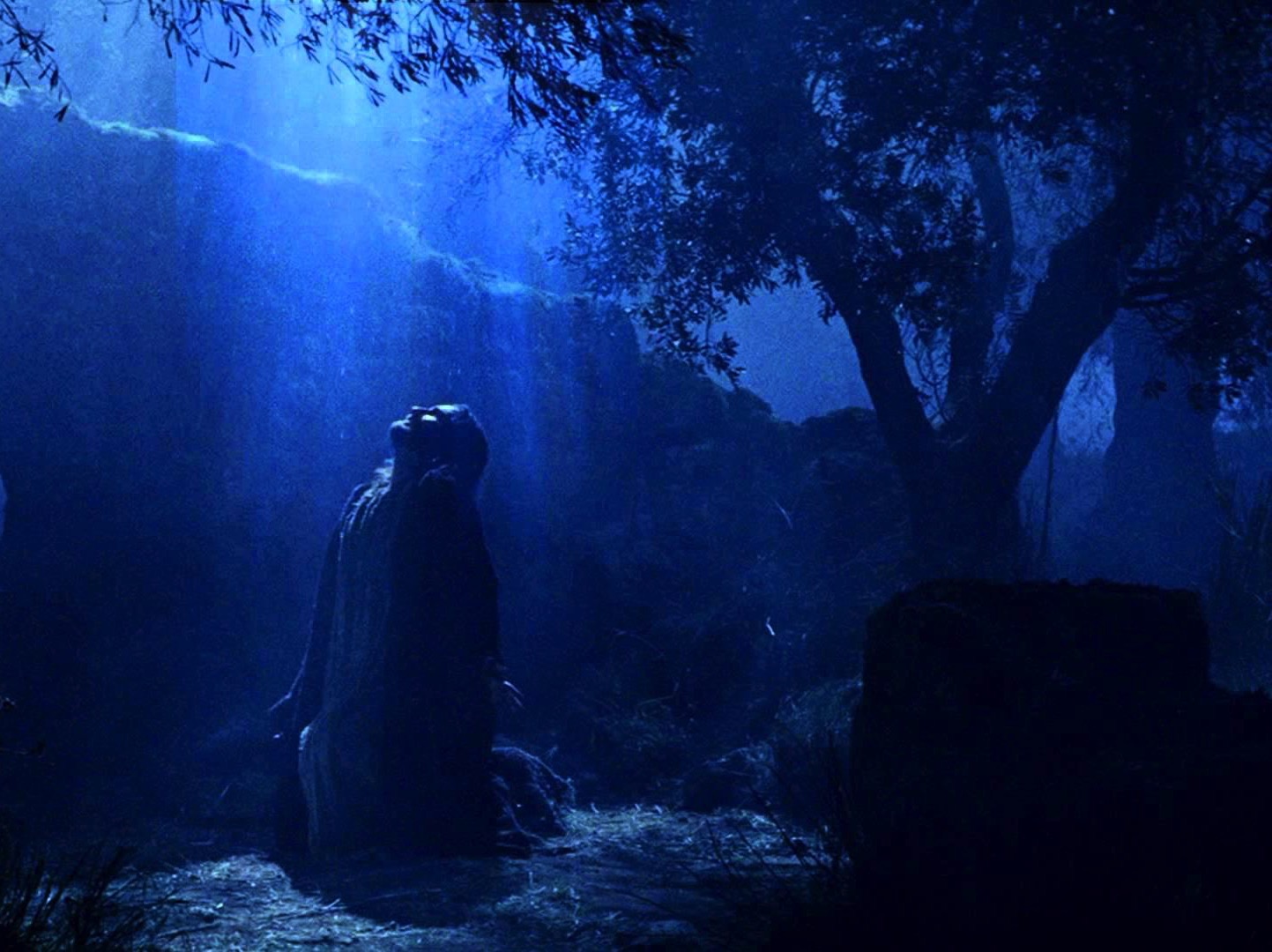 ٣٤٧ د
هذا السفر لا يحتوي على نبوات مسيانية ولكنه يوازي يسوع
 من خلال وصفه غضب ونعمة الله
 (١:٢-٨).
ناحوم
٦٢١
مخطط سفر ناحوم
ناحوم
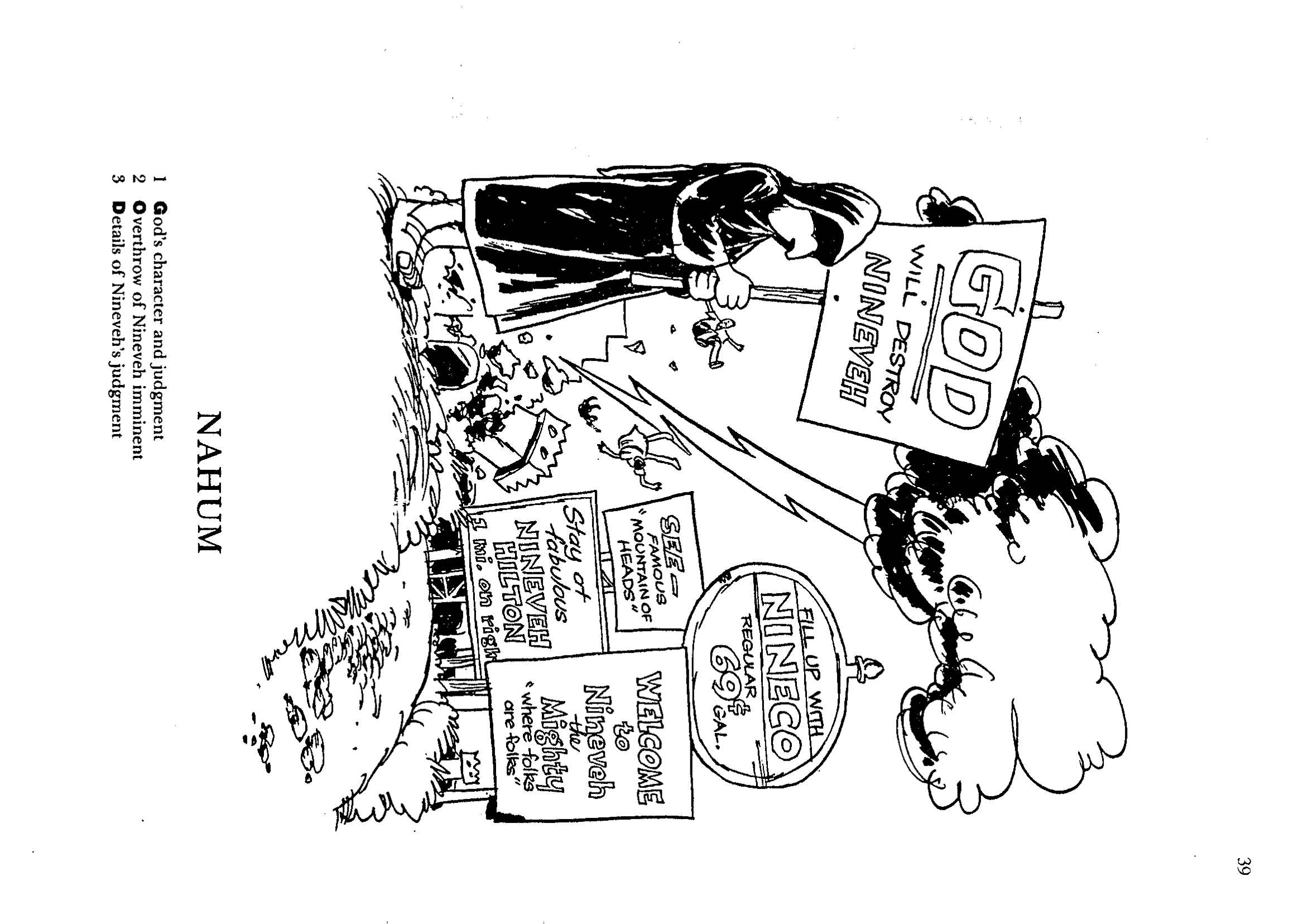 ١.  صفة الله ودينونتهِ
٢.  الإطاحة الوشيكة على نينوى   
٣.  تفاصيل دينونة نينوى
باري هادلستون الكتاب المقدس الموجز (جراند رابيدز: بيكر ١٩٩٢)
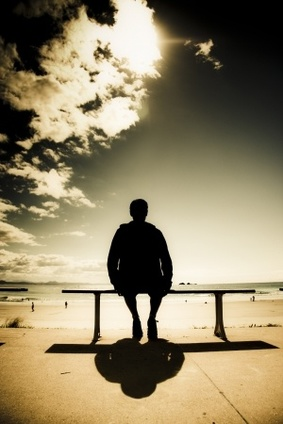 د. ريك جريفث ، مؤسسة الدراسات اللاهوتية الأردنية
BibleStudyDownloads.org
كن صبوراً
ناحوم
ما الخطأ الذي نفعله عادة بخصوص صبر الله؟
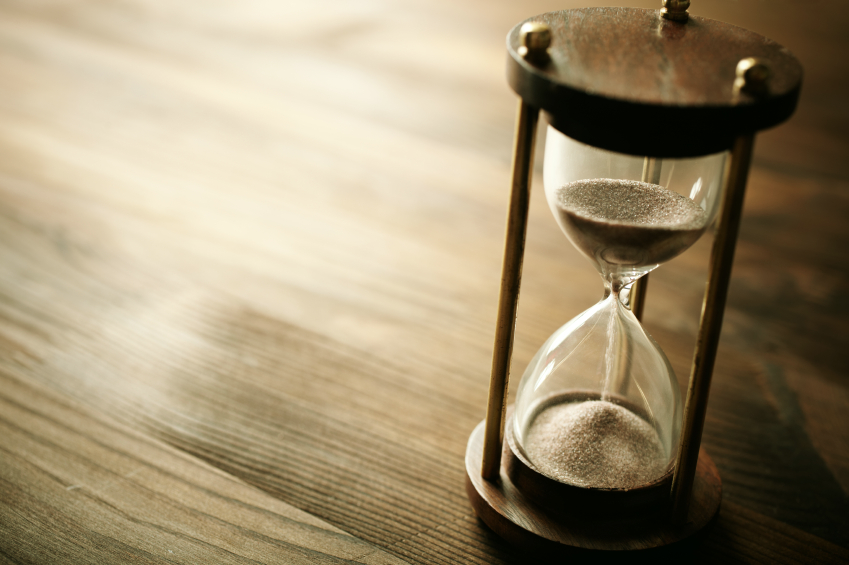 ناحوم
[Speaker Notes: We’ll answer this question: what mistake do we too often make about God’s patience?]
التباين بين   يونان وناحوم
626
٦٢٦
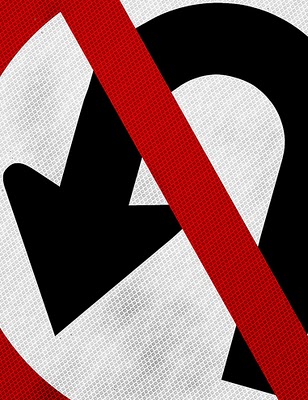 بعد 100 سنة
آشور
تغلث فلاسر
قوة آشور
يونان 760
ناحوم 660
سقوط نينوى 612
سقوط إسرائيل 722
1100
900
850
800
750
700
650
600
انتكاسةنينوى
[Speaker Notes: Nineveh was weak in Jonah’s time, but then grew incredibly strong 100 years later once again.But how strong? What was next on God’s calendar?
———————
Common-410
OS-00_OT Book Overviews-675
OS-34-Nahum-15 
OS-36-Zephaniah-98]
١. سيدمر الرب نينوى ولكنه
 سينقذ يهوذا (١- ٣)
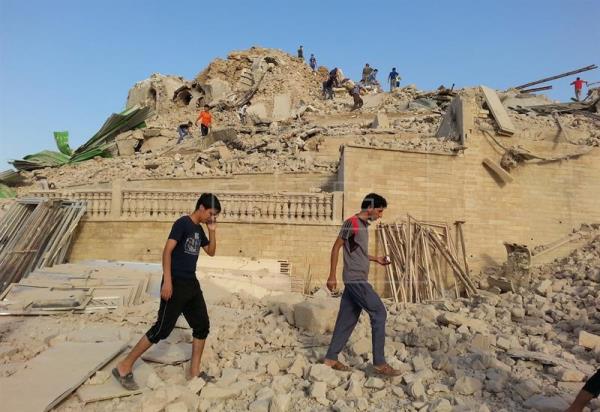 [Speaker Notes: The capital of Assyria would have capital punishment for its capital crimes, yet the southern kingdom of Israel could gain comfort from this as the LORD would preserve them.]
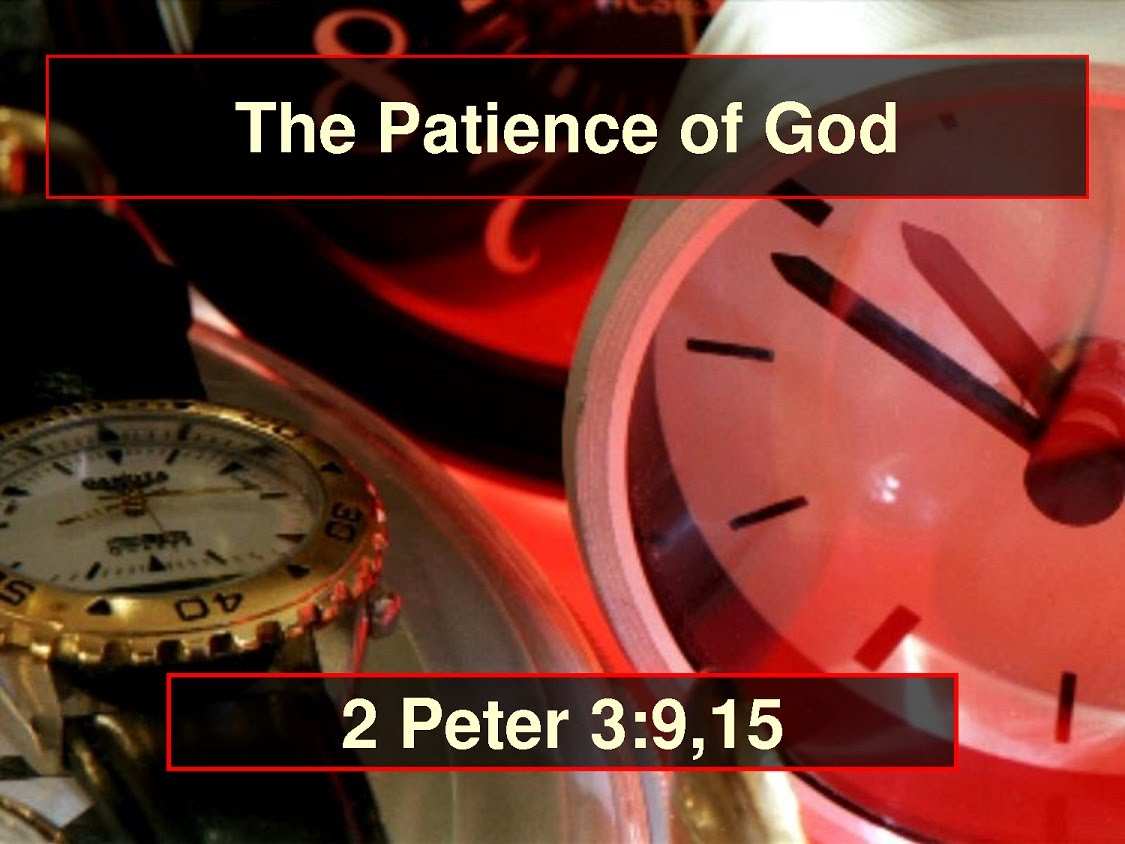 2. سوف يدين الله الشرير وينقل البار للمستقبل أيضاً
كن صبوراً
[Speaker Notes: The LORD is watching over your future, including his promise to punish all who reject him.]
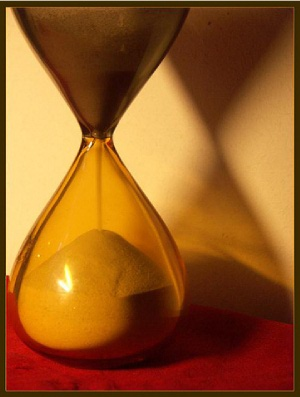 لا تظنوا أن صبر الله هو عجز الله
الفكرة الرئيسية
ماذا تنتظر؟
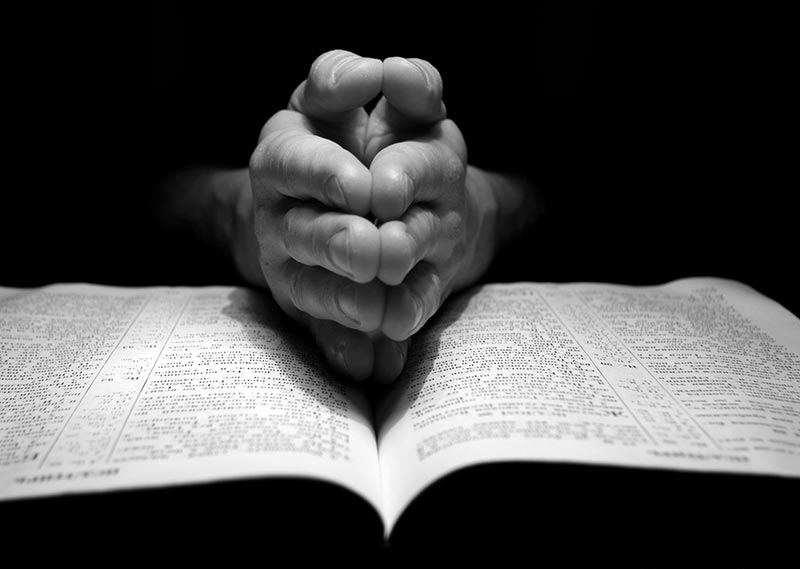 استجابات الله الثلاثة لصلواتك
1. نعم
2. ليس بعد
3. لدي شيء أفضل لك في فكري
Black
المحتويات
م
ح
ت
و
ي
ا
ت
1. العنوان
ن
1
ح
و
م
2. التاريخ
3. التأليف
4. المستلمون
5. الخلفية التاريخية
6. مسألة إشكالية
7. الهيكل الأدبي
8. اللاهوت
621
العنوان
ناحوم يعني تعزية أو مواساة
هذا يصور رسالته لتعزية شعب يهوذا المظلوم والمقهور
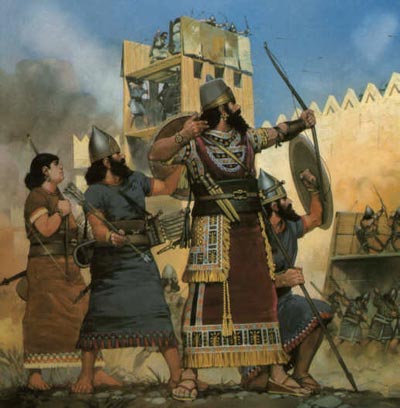 التاريخ
المتأخر: دمار نينوى (612 ق.م)
الأقدم: سبي نو (نو آمون أو طيبة، عاصمة صعيد مصر) في ناحوم 3: 8 عام 663 ق.م.
العنوان والتاريخ
602
رحوبوت عير
حجم سنغافورة
مدينة نينوى
مدينة
نينوى
العظيمة
رصن
مدينةنينوى
كالح
تكوين 10: 11-12
0
كيلومتر
20
[Speaker Notes: That second study was on Jonah. Nineveh was the super-city of antiquity, composed of four cities combined (cf. Gen. 10:11-12). 
____________

There's a problem here regarding the three-day's journey (cf. OTS, 602).  Nineveh's inner wall was less than eight miles, so the diameter of the city was only two miles—hardly a three-day journey.  One day's journey in the open was usually 15-20 miles (Hannah, BKC, 1:1463).  
But this isn't really a problem in either of two ways: 
"The great city of Nineveh" (1:2; 3:2; cf. 4:11) almost surely included three other towns in the vicinity as well.  Four cities (Nineveh, Rehoboth Ir, Calah, and Resen) are mentioned in Genesis 10:11-12 as "the great city" and they still exist today with different names (Kouyunjik, Khorsbad, Nimroud, and Karamles). This can be observed on this map by Austin Henry Layard, Nineveh and Its Remains, 2:40.
If we superimpose a map of Singapore over it, we can see that walking through Nineveh would be like walking in Singapore from the far north in Yishun to Harbourfront in the south. That could take 3 days easily—especially when stopping to preach along the way.]
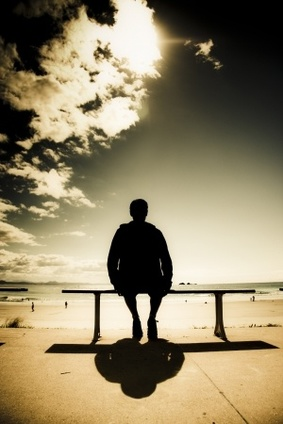 د. ريك جريفث ، مؤسسة الدراسات اللاهوتية الأردنية
BibleStudyDownloads.org
كن صبوراً
ناحوم
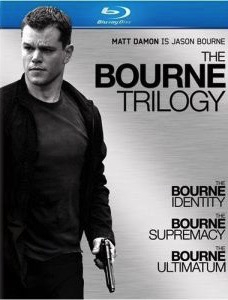 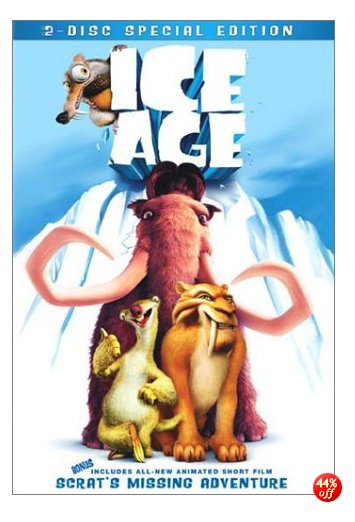 تكملة
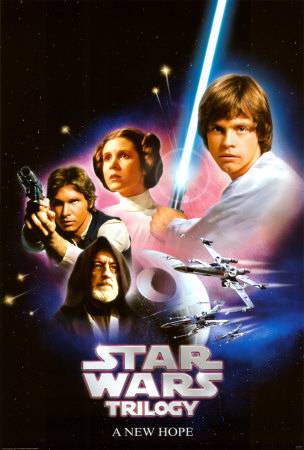 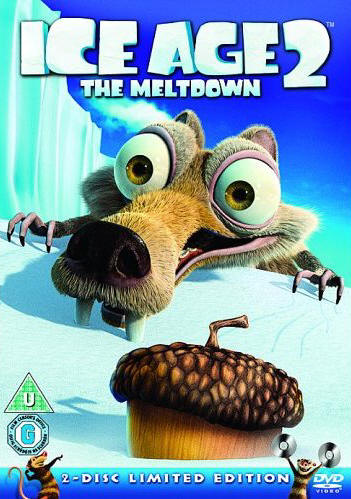 [Speaker Notes: Sequels are great as they finish stories that we’ve heard.
Hollywood has us hooked—a movie always ends without a real ending, which makes you want to see what happens next, right?  So it continues into parts 2 and then 3. 
• The Bourne series has three movies. Ice Age had a sequel in Ice Age 2, followed by a sequel-to-the-sequel in Ice Age 3. The same was true for the Star Wars Trilogy, Jaws, and many others]
رسائل عظيمة، الأنبياء الصغار
رسالة الله القديمة
ليومنا الجديد
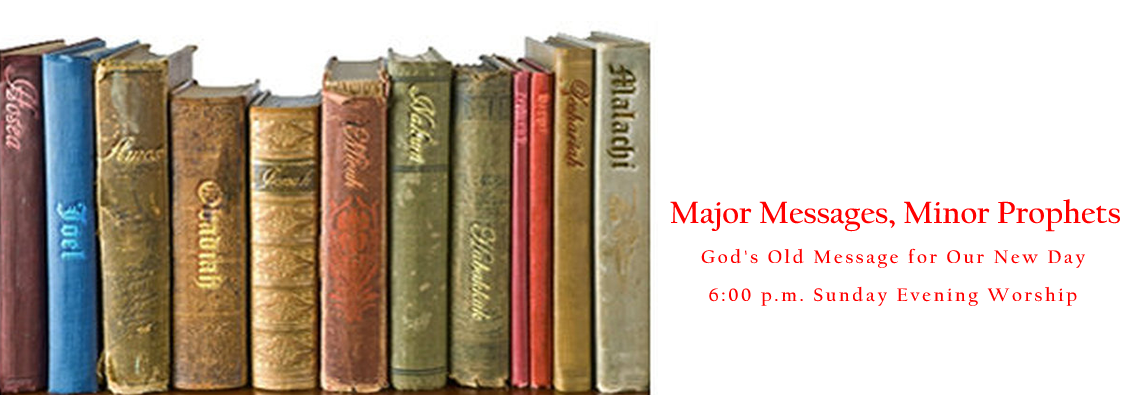 [Speaker Notes: In recent weeks, we have covered five of the 12 Minor Prophets.]
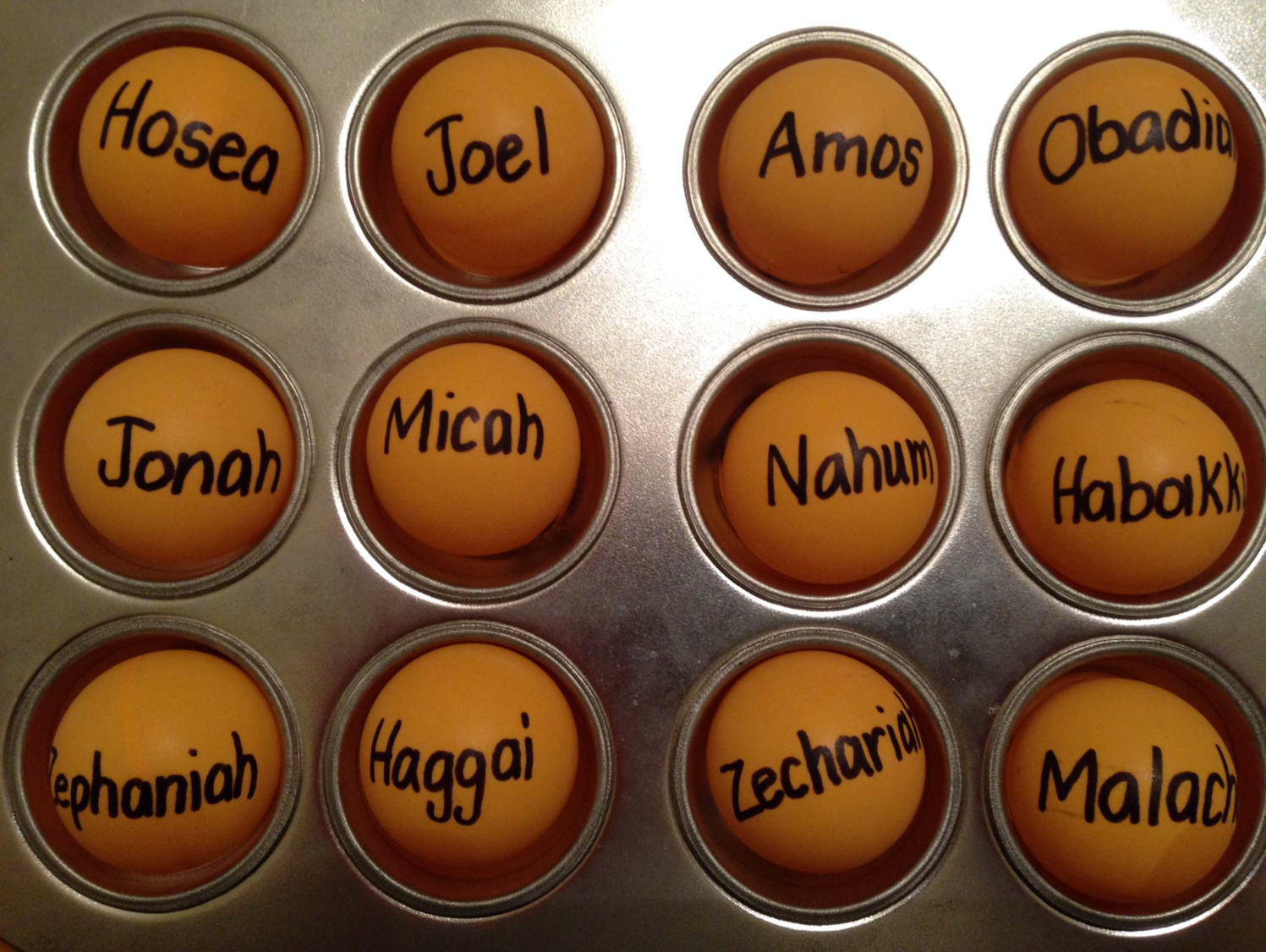 موالياً
عادلاً
متواضعاً
كن
مهتماً
كريماً
[Speaker Notes: So far we have seen 5 “Be” titles:

• Humble—Obadiah taught us not to be proud like the Edomites. Instead, be humble. 
• Caring—Jonah warned that God cared for Nineveh, so we also should be caring. 
• Just—Amos said that God was just, so we should be just. 
• Loyal—Hosea was a great example of God’s loyalty to Israel, so we should be loyal to him.
• Generous—Micah defended the poor as God does, so we also should be generous.]
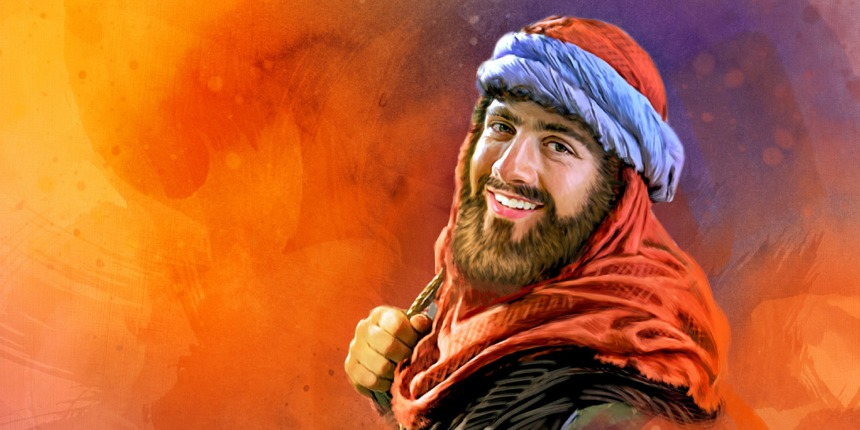 يوناننبي الله المتردد
[Speaker Notes: Jonah at first was the reluctant prophet]
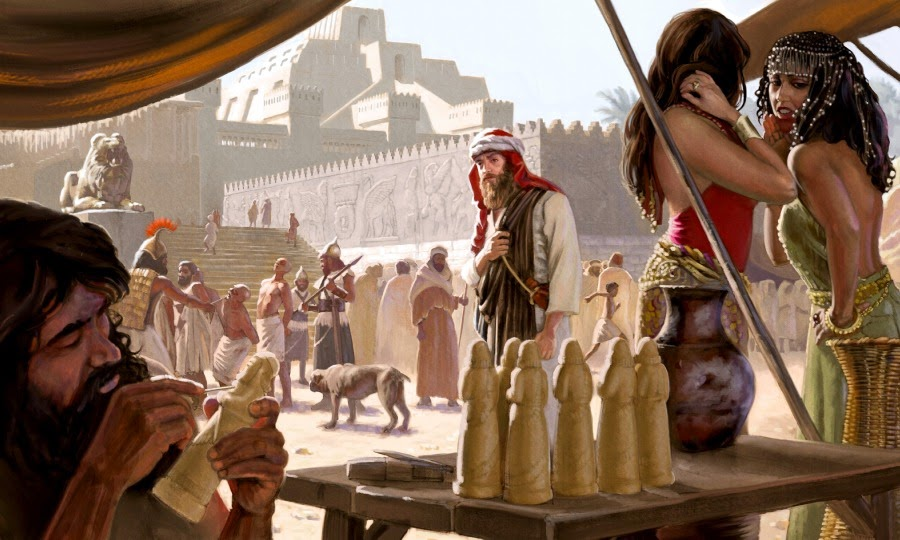 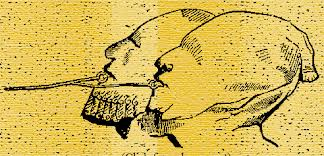 يونان نينوى الشريرة
[Speaker Notes: You can't blame him, in that Nineveh was the epitome of idolatry, immorality, injustice, and torture!]
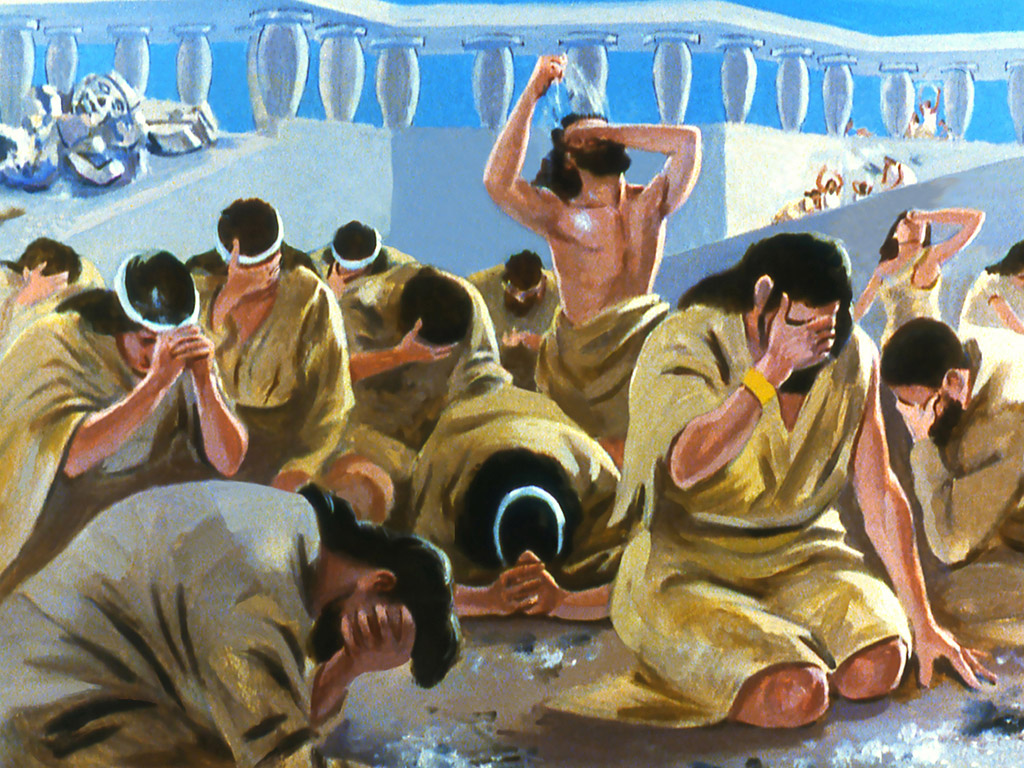 يونان توبة نينوى المدهشة
[Speaker Notes: When we studied Jonah we saw at the end that Nineveh repented, God relented…]
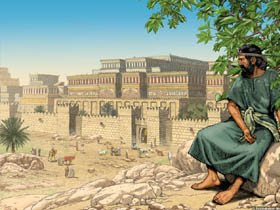 إذاً ماذا حدث
بعد ذلك؟
يونان انتظار الدينونة
[Speaker Notes: …and Jonah resented!  So, whatever happened to Jonah and Nineveh? 
We left Jonah pouting—but whatever happened to him?  Well, we just don’t know!  The Bible doesn’t say.]
كلمة نبوية ليومالقوة العسكرية
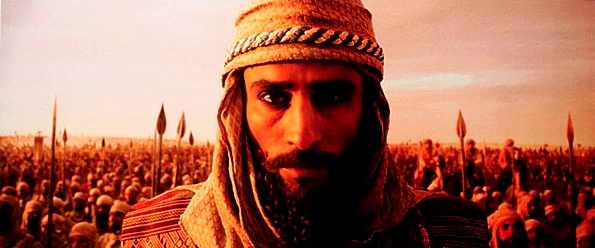 [Speaker Notes: But what happened to Nineveh? The Bible does tell us where the city was at spiritually 100 years later—]
h
يونان
ناحوم
760
663
660
612
المملكة  المتحدة
1050 - 930
المملكة المنقسمة
930 - 722
المملكة المنعزلة
722 - 586
ما بعد السبي
536 - 425
1100
1050
1000
950
900
850
800
750
700
650
600
550
500
450
السبي 605 - 536
[Speaker Notes: Most OT prophets spoke for God in the Divided Kingdom and especially the Solitary Kingdom.
______________
OS-32-Jonah-211
OS-33-Micah-119
OS-34-Nahum-33]
التباين بينيونان وناحوم
626
٦٢٦
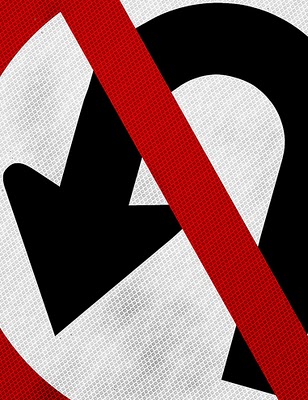 التباين بينيونان وناحوم
626
٦٢٦
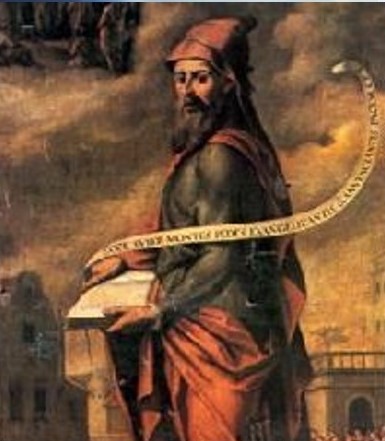 560
612
586
صفنيا630
ناحوم660
حبقوق606
660     650     640     630     620     610     600     590     580     570     560      550     540     530     520
سينسار شيكلين
أشور تيلاني
أشور باليت
ملوك
أشور
ناحوم، حبقوق، حبقوق
ومعاصريهم
أشور بانيبال
سقوط نينوى
سقوط طيبة
663 ق.م
609  605				          539
القوى العالميَّة
أشور
بابل الحديثة
فارس
سقوط بيت المقدَّس
صدقيَّا
يهوياقيم
ملوك   يهوذا
منسَّى
يوشيَّا
الرجوع من
السبي
سبي يهوذا                     إلى بابل                    (586)
آمون
يهوآحاز
يهوياكين
جدول زمني
[Speaker Notes: Nahum, Zephaniah, and Habakkuk ministered in turbulent times of transition from Assyria to Babylon near the end of Judah's surviving kingdom (Israel had been destroyed a century earlier). Judah saw their final godly king Josiah killed in 609 while God raised up many prophets to warn the people. In addition to Nahum, Zephaniah, and Habakkuk, others not depicted here include Jeremiah and Joel in Judah and Ezekiel and Daniel in Babylon.
_____________
Common-409
BE-35-Habakkuk-17
OS-34-Nahum-36
OS-35-Habakkuk-43
OS-36-Zephaniah-99]
Placing the Prophets
342
ترتيب الأنبياء
التواريخ الرئيسية
931
عوبديا
722
يونان
عاموس
هوشع
أشعياء
ناحوم
ميخا
586
[Speaker Notes: Common English Slides-133
OS-11-1 Kings-186
OS-12-2 Kings-51
OS-13-1 Chron-232
OS-14-2 Chron-40
OS-23-Prophets Intro-13
OS-28-Hosea-33
OS-34-نَاحُوم-37]
454
التهديد الأشوري
التوسع الأشوري
نينوى
البحر المتوسط
آرام
إسرائيل
يهوذا
خليج فارس
أشعياء 7
مصر
[Speaker Notes: Nineveh repented 100 years earlier than نَاحُوم under Jonah, but then went back to its sin.
Assyrians invaded Israel 60 years earlier  than نَاحُوم during Isaiah's day and scattered the people.
Then they destroyed 46 towns of Judah—all but Jerusalem in 701 BC!
———————
Common Arabic-145
OS-23-Isaiah1-12-slide 107
OS-34-نَاحُوم-38]
ماذا سيفعل الله بتوبة قصيرة العمر؟
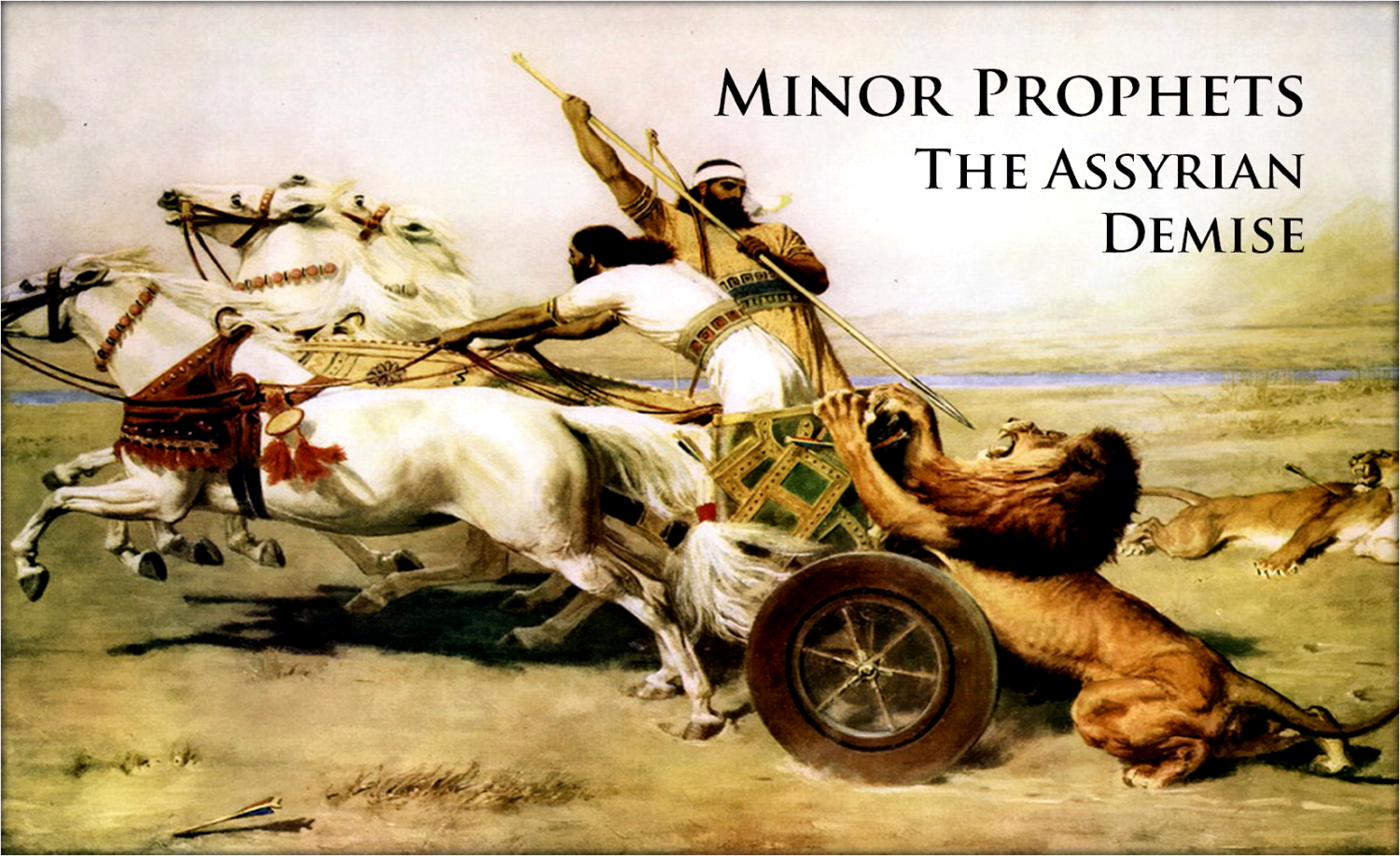 الأنبياء الصغار
زوال الآشوريين
[Speaker Notes: Would God do anything about this? What happens when repentance is short-lived?]
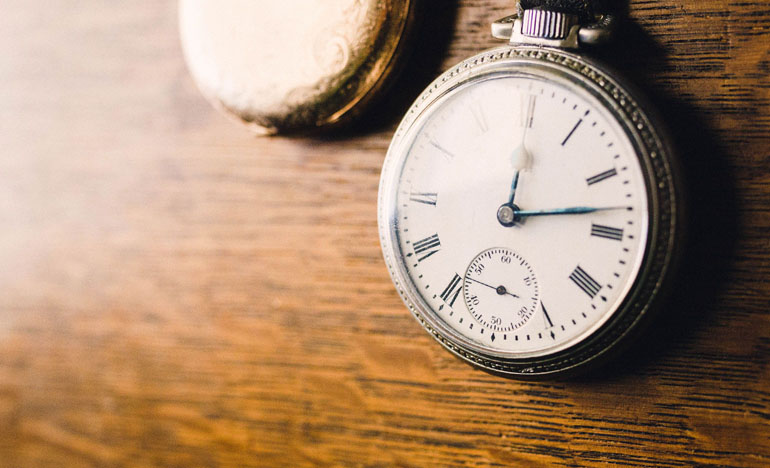 صبر الله الرائع
[Speaker Notes: Today we will study the incredible patience of God, which is the title of a book by Charles Stanley.]
ما الخطأ الذي نفعله عادة بخصوص صبر الله؟
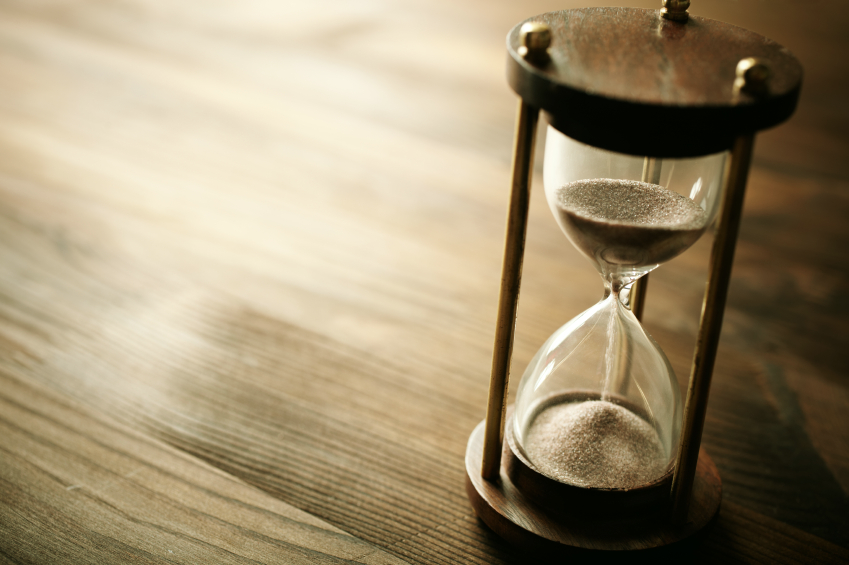 [Speaker Notes: We’ll answer this question: what mistake do we too often make about God’s patience?]
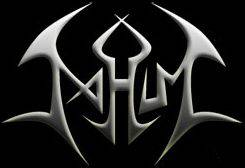 تكملة يونان
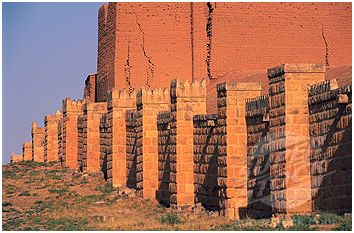 [Speaker Notes: Our text is the sequel to Jonah called Nahum. It tells us Nineveh’s fate.]
بعد 100 سنة
آشور
تغلث فلاسر
قوة آشور
يونان 760
ناحوم 660
سقوط نينوى 612
سقوط إسرائيل 722
1100
900
850
800
750
700
650
600
انتكاسةنينوى
[Speaker Notes: Nineveh was weak in Jonah’s time, but then grew incredibly strong 100 years later once again.But how strong? What was next on God’s calendar?]
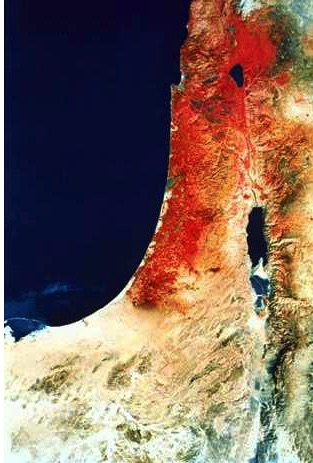 إسرائيل اليوم(ناسا)
تبدو حمراء 
وناضجة للدينونة
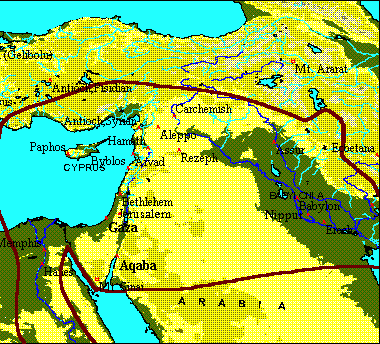 الأشوريون
البابليون
معركة كركميش (609 ق.م)
مجدو/ موت يوشيا
الإمبراطورية البابلية
المصريون
العربية
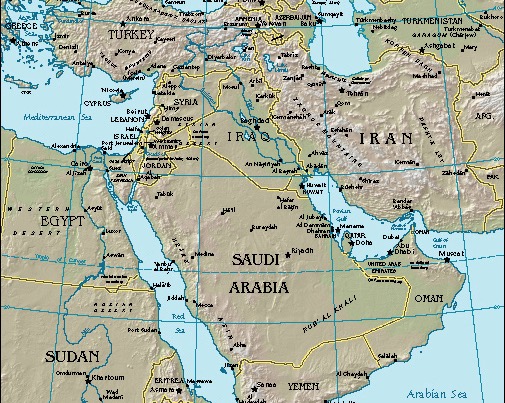 نينوى
ناحوم
دراسة اليوم :
1. مستقبل نينوى
2. مستقبلنا
[Speaker Notes: Today we will see what would happen to Nineveh, then what will happen in our future too.
And what is that fate?  Nahum tells us that…]
١. سيدمر الرب نينوى ولكنه
 سينقذ يهوذا (١- ٣)
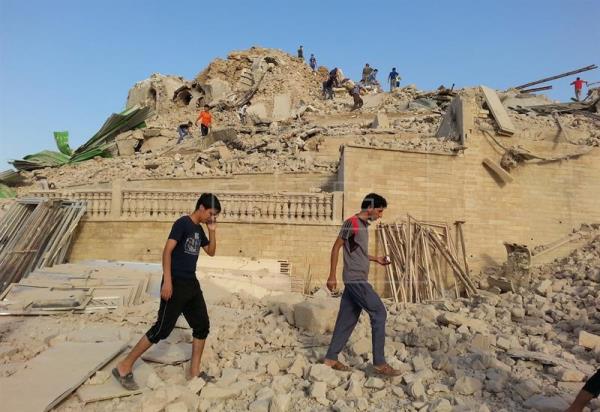 [Speaker Notes: The capital of Assyria would have capital punishment for its capital crimes, yet the southern kingdom of Israel could gain comfort from this as the LORD would preserve them.]
٦٢١
مخطط سفر ناحوم
[Speaker Notes: Nineveh’s judgment is certain, so Judah could feel secure (Ch. 1).]
Slides on ناحوم 1
[Speaker Notes: God’s attributes assure Judah (1:2-8).]
623
ناحوم 1: 1
وحي على نينوى 
سفر رؤيا ناحوم الألقوشي
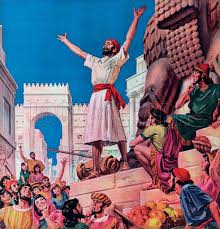 622
التأليف
لا يوجد شيء معروف عن ناحوم سوى أنه كان ألقوشي (1: 1)
لا يوجد دليل واضح يوكد أن شخصاً آخر هو المؤلف، تم تقديم أربعة اقتراحات رئيسية عن موقع ألقوش:
1. مدينة القوش الحديثة أو ألقوش ليست بعيدة عن الضفة اليسرى لنهر دجلة، رحلة 
    يومين شمالاً من موقع نينوى القديمة. 
2. قرية صغيرة في الجليل، في مكان يعرفه كثيرون بأنه اللوزة الحديثة بالقرب من 
    رامية
3. كفرناحوم، الإسم الذي يعني قرية ناحوم
4. القوش هي منطقة جنوب يهوذا
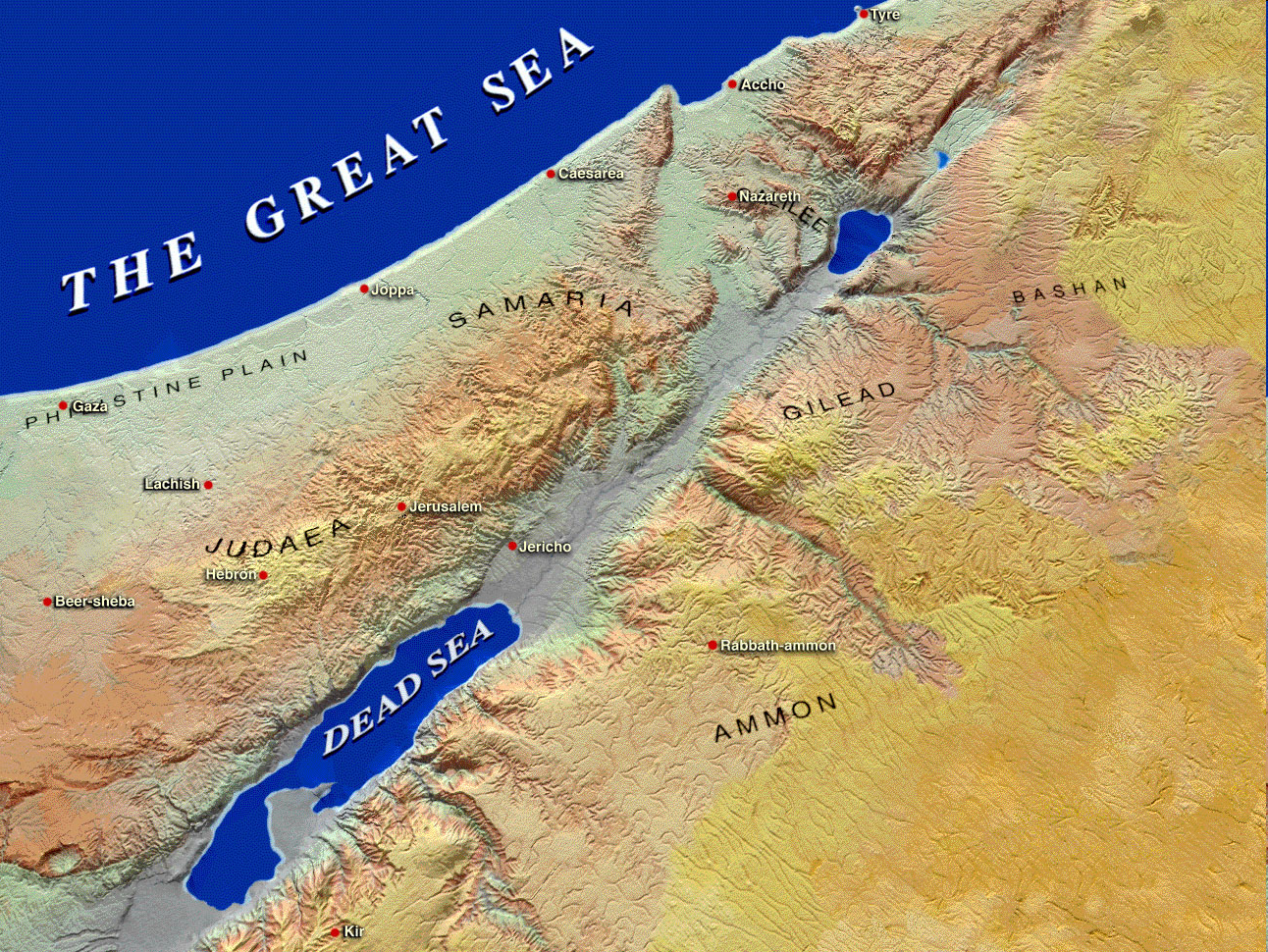 كفرناحوم
= مدينة ناحوم
إسرائيل
القوش
أورشليم
يهوذا
المواقع المحتملة لمسقط رأس ناحوم
الخلفية التاريخية
622
المستلمين
تخص الرسالة نينوى لكن لا يوجد سجل عن وصولها إلى الإمبراطورية، لقد كان يهوذا هو من يحتاج أن يعرف كيف سيدين الله الشعب الذي اضطهدهم
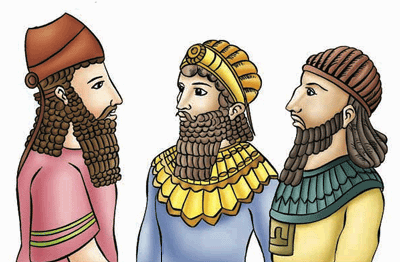 المعاصرون: إرميا، حبقوق وصفنيا
احتلت أشور إسرائيل قبل ذلك بنحو 60 سنة قبل (722 ق.م)
الآن قصد الله أن يفتقد عصا غضبه السابقة.. 
بغض النظر عن التوبة بقيادة يونان لكن نينوى كانت مستعدة للدينونة بسبب قسوتها في الحرب وجشعها 
القوة التي حكمت غرب آسيا لحوالي ثلاثة قرون على وسك الإنهيار من خلال القوة المشتركة من البابليين والماديين
623
الله عادل، ناحوم 1: 2-3
2 الرب إله غيور ومنتقم 
   الرب منتقم وذو سخط 
   الرب منتقم من مبغضيه 
   وحافظ غضبه على أعدائه
3 الرب بطيء الغضب 
   وعظيم القدرة 
   ولكنه لا يبرئ البتة 
   الرب في الزوبعة 
   وفي العاصف طريقه 
   والسحاب غبار رجليه
[Speaker Notes: God is just—so Nineveh won’t go unpunished (1:2-3).]
623
الله كلي القدرة، ناحوم 1: 4
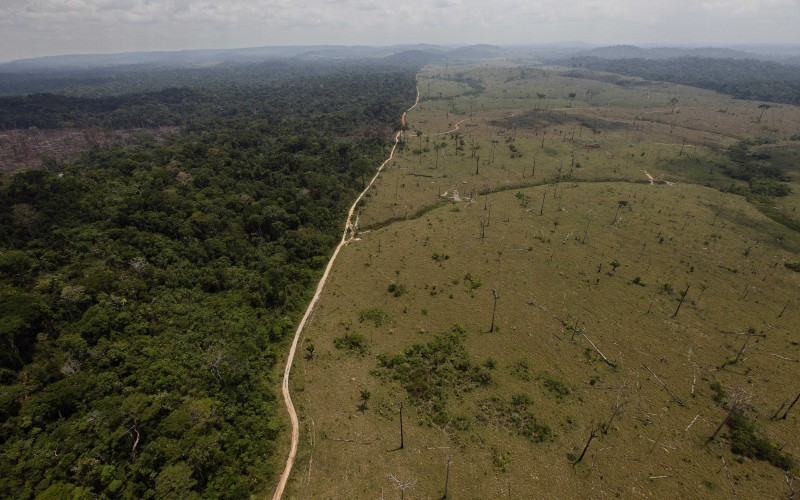 ينتهر البحر فينشفه 
ويجفف جميع الأنهار 
يذبل باشان والكرمل 
وزهر لبنان يذبل
[Speaker Notes: God is all-powerful—so he can handle Nineveh (1:4-6).]
623
الله كلي القدرة، ناحوم 1: 5-6
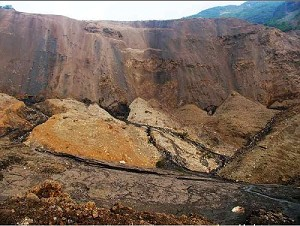 الجبال ترجف منه
والتلال تذوب
والأرض ترفع من وجهه
والعالم وكل الساكنين فيه

من يقف أمام سخطه؟
ومن يقوم في حمو غضبه
غيظه ينسكب كالنار
والصخور تنهدم منه
[Speaker Notes: God is all-powerful—so he can handle Nineveh (1:4-6).]
623
الله صالح، ناحوم 1: 7
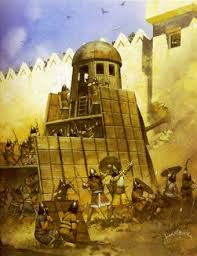 صالح هو الرب
حصن في يوم الضيق
وهو يعرف المتوكلين عليه
[Speaker Notes: God is good—so he will be loyal to Judah (1:7-8).]
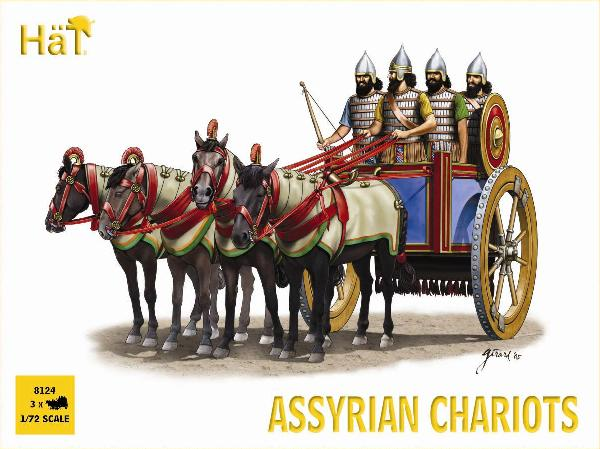 المركبات الآشورية
623
الله صالح، ناحوم 1: 8
ولكن بطوفان عابر
يصنع هلاكاً تاماً لموضعها وأعداؤه يتبعهم ظلام
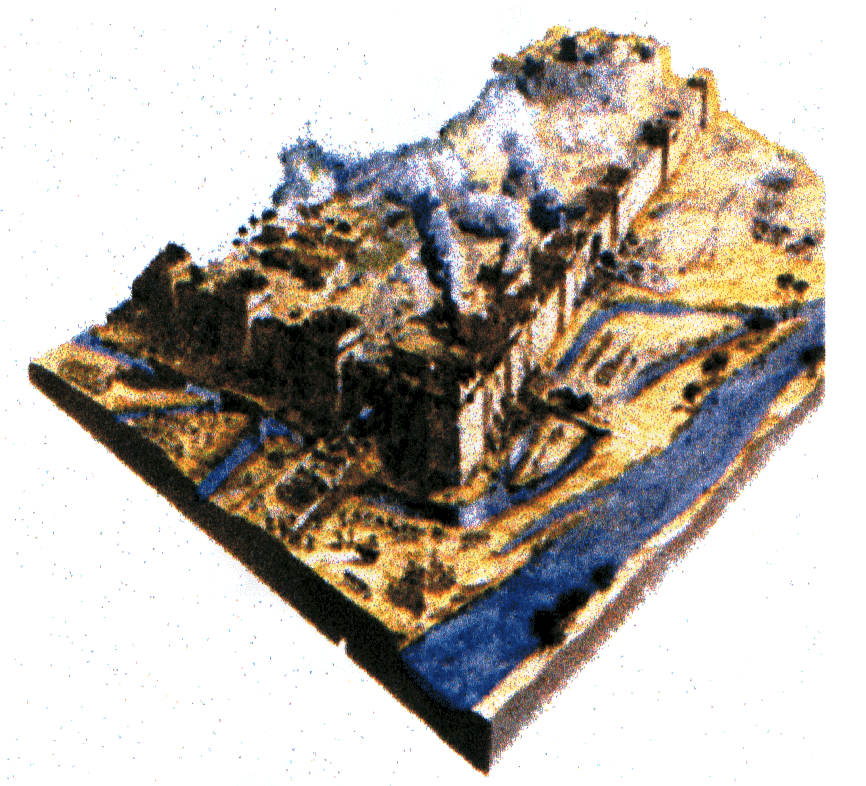 طوفان
ناحوم
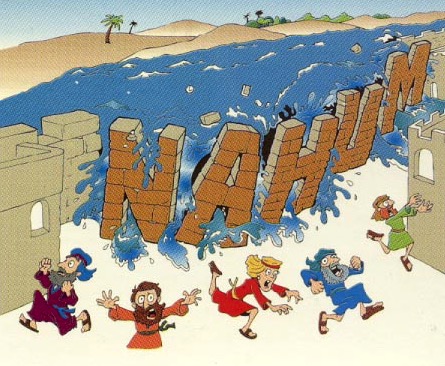 ناحوم 1: 8
رحلة عبر الكتاب 1989
ماذا تفتكرون على الربهو صانع هلاكاً تاماًلا يقوم الضيق مرتينفإنهم وهم مشتبكون مثل الشوكوسكرانون كمن خمرهميؤكلون كالقش اليابس بالكمال(ناحوم 1: 9-10)
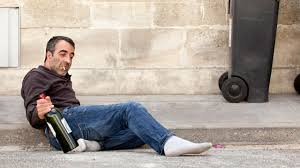 [Speaker Notes: Nineveh will plot ag وst God the last time (1:9-11).]
625
تتميم نبوات ناحوم
هوبرت ي. فريمان، مقدمة لأنبياء العهد القديم (شيكاغو: مطبعة مودي، 1977
625
تتميم نبوات ناحوم
إليوت جونسون ، "ناحوم" ، في تعليق معرفة الكتاب المقدس (كولورادو سبرينغز ، 1985) ، 1: 1495.
[Speaker Notes: 1:9 "Whatever they plot against the LORD 
he will bring to an end;
trouble will not come a second time" (NIV)
1:14 "And this is what the LORD says concerning the Assyrians in Nineveh: 
“You will have no more children to carry on your name. 
I will destroy all the idols in the temples of your gods. 
I am preparing a grave for you 
because you are despicable!” (NLT)]
625
تتميم نبوات ناحوم
إليوت جونسون ، "ناحوم" ، في تعليق معرفة الكتاب المقدس (كولورادو سبرينغز ، 1985) ، 1: 1495.
[Speaker Notes: 1:14 "And this is what the LORD says concerning the Assyrians in Nineveh: 
“You will have no more children to carry on your name. 
I will destroy all the idols in the temples of your gods. 
I am preparing a grave for you 
because you are despicable!” (NLT)]
هوذا على الجبال قدما مبشر مناد بالسلامعيدي يا يهوذا أعيادك أوفي نذوركفإنه لا يعود يعبر فيك أيضاً المهلكقد انقرض كله(ناحوم 1: 15)
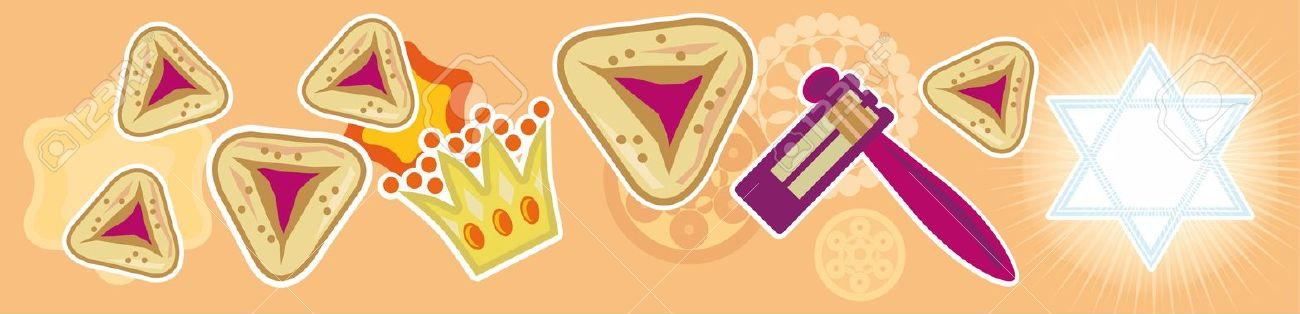 [Speaker Notes: Nineveh's destruction will bring peace to Judah (1:12-15).]
لاهوت ناحوم
الله ملك متسيد
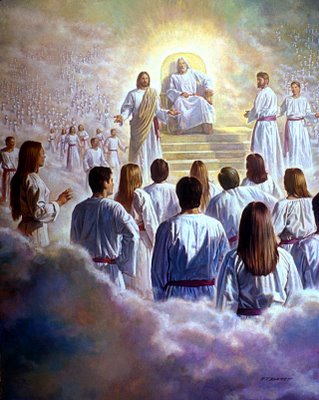 الله يحكم الكون، إنه يتحكم في كل من الطبيعة والأمم، ويحكم عليهم ويستخدمهم كأدوات للدينونة بمشيئته. حتى أشور القوية والتي كانت القوة العظمى على الأرض في أيام ناحوم لم تستطع أن تصمد أمام دينونة الرب. سيدمر الرب أصنام نينوى (1:14) مظهراً سيادته على الآلهة الأشورية.
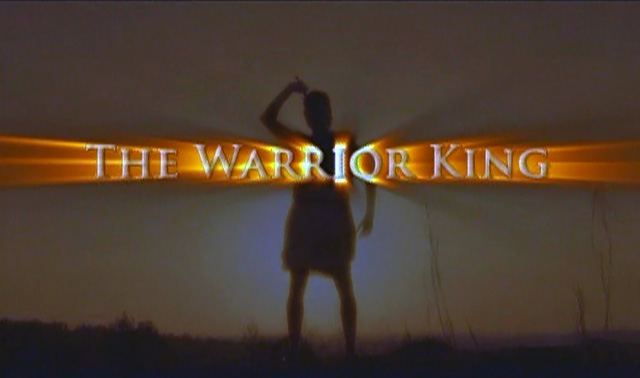 لاهوت ناحوم
الله رجل الحرب
الرب محارب إلهي بامتياز، يبدأ السفر بصورة مرعبة للمحارب الغاضب المنتقم في عاصفة تخيف الطبيعة كلها بصراخه القتالي (1: 2-6) في هذه الآيات استخدم ناحوم العديد من نفس الكلمات التي استخدمها الملوك الآشوريون لوصف براعتهم ومآثرهم في المعركة، وهذا يؤكد أن الرب وليس ملك أشور، كان أقوى المحاربين. أعلن الرب القدير أو رب الجنود بنفسه أنه سيهزم نينوى (2:13 ؛ 3: 5).
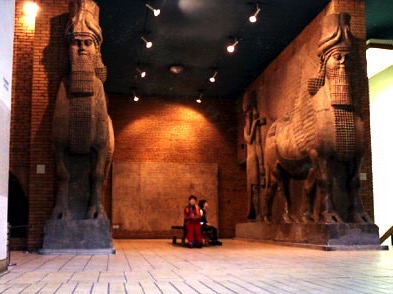 622
المشكلة/ الوحدة
المشكلة الوحيدة بخصوص هذا السفر هي وحدته
وحدة ونزاهة ناحوم لم تكن تشكل أي تحدي حتى القرن التاسع عشر
بسبب اكتشاف غونكل المزعوم لبقايا قصيدة أبجدية قديمة في الإصحاح الأول، ينكر الكثيرون أصالة ناحوم 1: 2–2: 2 (2: 3 بالعبرية) باستثناء 2: 1، وهي يعتبر بداية كلام ناحوم.
٦٢١
مخطط سفر ناحوم
[Speaker Notes: Nineveh’s judgment is detailed to show Judah that God will protect them (Ch. 2).]
Slides on ناحوم 2
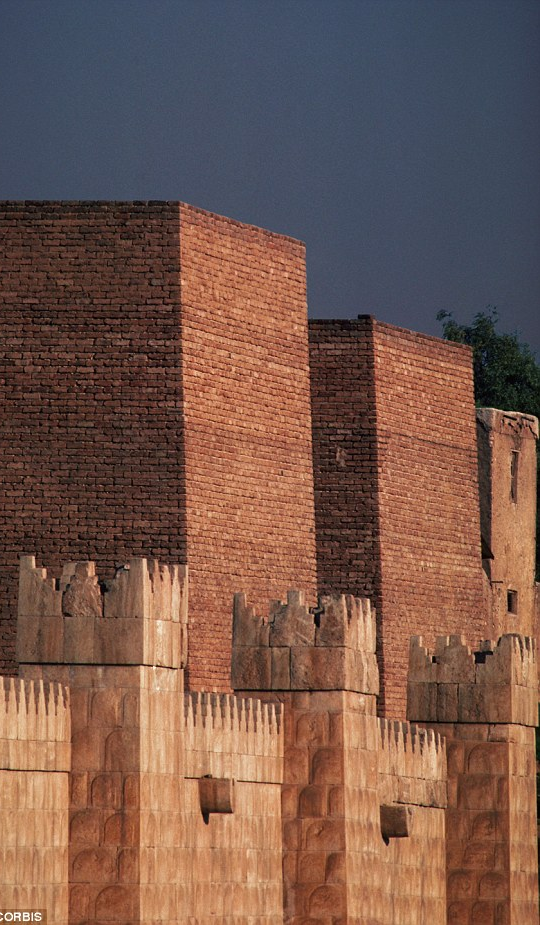 قد ارتفعت المقمعة على وجهكأحرس الحصن راقب الطريقشدد الحقوين مكِّن القوة جداًفإن الرب يرد عظمة يعقوبكعظمة إسرائيللأن السالبين قد سلبوهموأتلفوا قضبان كرومهم(ناحوم 2: 1-2)
[Speaker Notes: Attacked: Nineveh should prepare for battle because God considers Judah's splendor a “done deal” (2:1-2).]
ترس أبطاله محمررجال الجيش قرمزيونالمركبات بنار الفولاذ في يوم إعدادهوالسرو يهتزتهيج المركبات في الأزقةتتراكض في الساحاتمنظرها كمصابيحتجري كالبروق(ناحوم 2: 3-4)
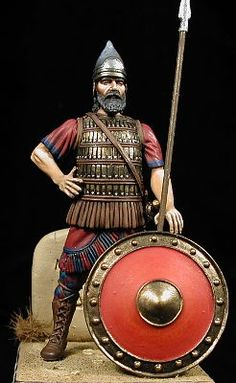 [Speaker Notes: Defeated: The destruction of the city graphically visualizes God's power over the puny Assyrians (2:3-8). 

"2:3-4. Nahum spoke of the equipment and speed of the “attacker” (v. 1) and his soldiers and chariots. His in the first line of verse 3 probably refers not to the defending Assyrian king but to the unidentified “attacker.” The shields of the Medes and Babylonians were red either from blood, or from red-dyed leather over the wooden shields, or by being covered with copper. The warriors’ scarlet- colored attire (cf. “red” in Ezek. 23:14) would make them awesome in appearance. (Xenophon wrote about the Persians in Cyrus’ army being dressed in scarlet, Cyropaedia 6. 4. 1.) The metal on the chariots glistened in the sun, as the soldiers’ wooden spears were brandished (swung) in their wild attack" (Johnson, "Nahum," BKC).]
623
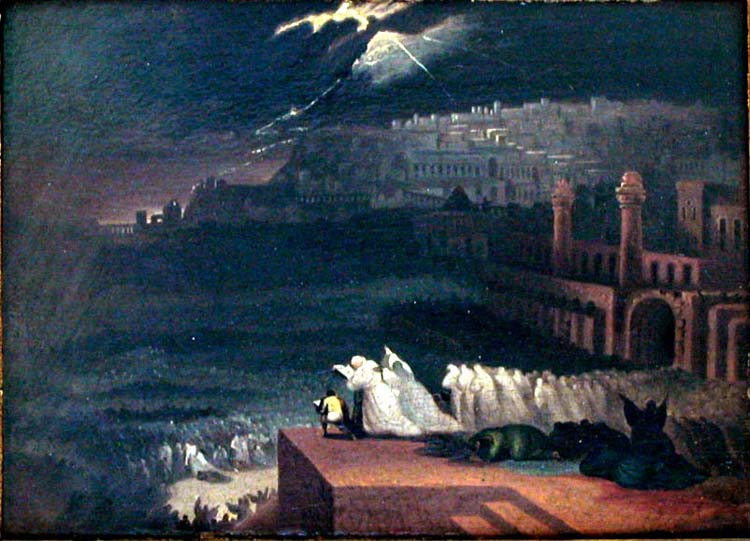 ناحوم 2: 5-6
يذكر عظماؤه
يتعثرون في مشيهم
يسرعون إلى سورها
وقد أقيمت المترسة
أبواب الأنهار انفتحت
والقصر قد ذاب
[Speaker Notes: Defeated: The destruction of the city graphically visualizes God's power over the puny Assyrians (2:3-8).]
625
تتميم نبوات ناحوم
إليوت جونسون ، "ناحوم" ، في تعليق معرفة الكتاب المقدس (كولورادو سبرينغز:  ، 1985) ، 1: 1495.
625
تتميم نبوات ناحوم
إليوت جونسون ، "ناحوم" ، في تعليق معرفة الكتاب المقدس (كولورادو سبرينغز:  ، 1985) ، 1: 1495.
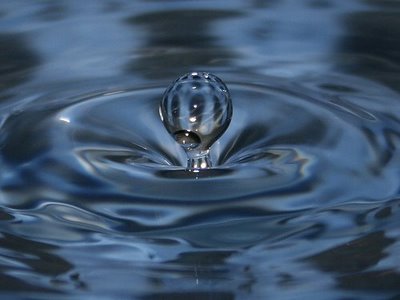 637
تدمير النظام المائي في نينوى
ويمد يده على الشمال ويبيد آشور ويجعل نينوى خراباً يابسة كالقفر
(صف 2: 13)
 
دمار نينوى المتنبأ عنه (صف 2: 13) عاصمة آشور فيما يعرف الآن بالعراق سقط في عام 612 ق.م في أيدي البابليين المجاورين ومع الإمبراطورية بأكملها بحلول عام 605 قبل الميلاد . إن التنبؤ بأن الله سوف يترك نينوى جافة كصحراء هو أمر رائع بالنظر إلى شهرة نظام الري العظيم في المدينة 
.
625
تتميم نبوات ناحوم
إليوت جونسون ، "ناحوم" ، في تعليق معرفة الكتاب المقدس (كولورادو سبرينغز:  ، 1985) ، 1: 1495.
[Speaker Notes: Pillaged: The plundering of the city shows how God will humble the proud city (2:9-10).]
الهيكل التصالبي في ناحوم
أ. يهوه مثل قوة الطبيعة الرهيبة ينتقم من أعدائه (١: ٢-١٠)
               ب. سوف يدمر الله نينوى ولكنه سيسترد يهوذا (1: 11-15)
		                          ج وصف حي للهجوم على نينوى (2: 1-10).
			 د المركز: رثاء سقوط نينوى (2: 11-13).
		                          ج وصف حي لنهب نينوى (3: 1-7).
	                ب- ستدمر نينوى وهي ضعيفة مثل طيبة (3: 8-13).
 أ- نينوى التي تشبه قوة الطبيعة ستدمر (3: 14-19).
مقتبس من ديفيد أ.دورسي ، الهيكل الأدبي للعهد القديم: 
تعليق على سفر التكوين - ملاخي (غراند رابيدز: بيكر ، 1999)
يكشف دورسي أن وضع التأبين على "عرين الأسد" في الموقع المركزي المميز للكتاب يعزز الشعور باليقين من سقوط نينوى.
صورة الأسد (2: 11-13)
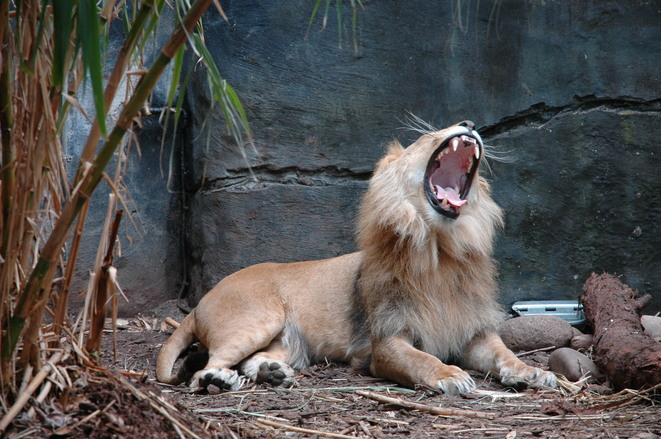 [Speaker Notes: Illustrated: God would destroy the powerful Ninevites like destroying a fearless lion in its den (2:11-13).]
623
ناحوم 2: 11-13
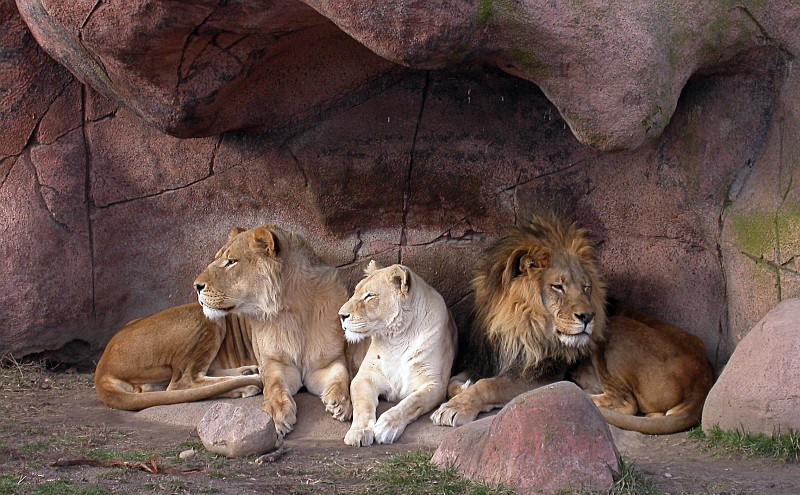 أين مأوى الأسود
ومرعى أشبال الأسود
حيث يمشي الأسد
واللبوة وشبل السد
وليس من يخوف
623
ناحوم 2: 12
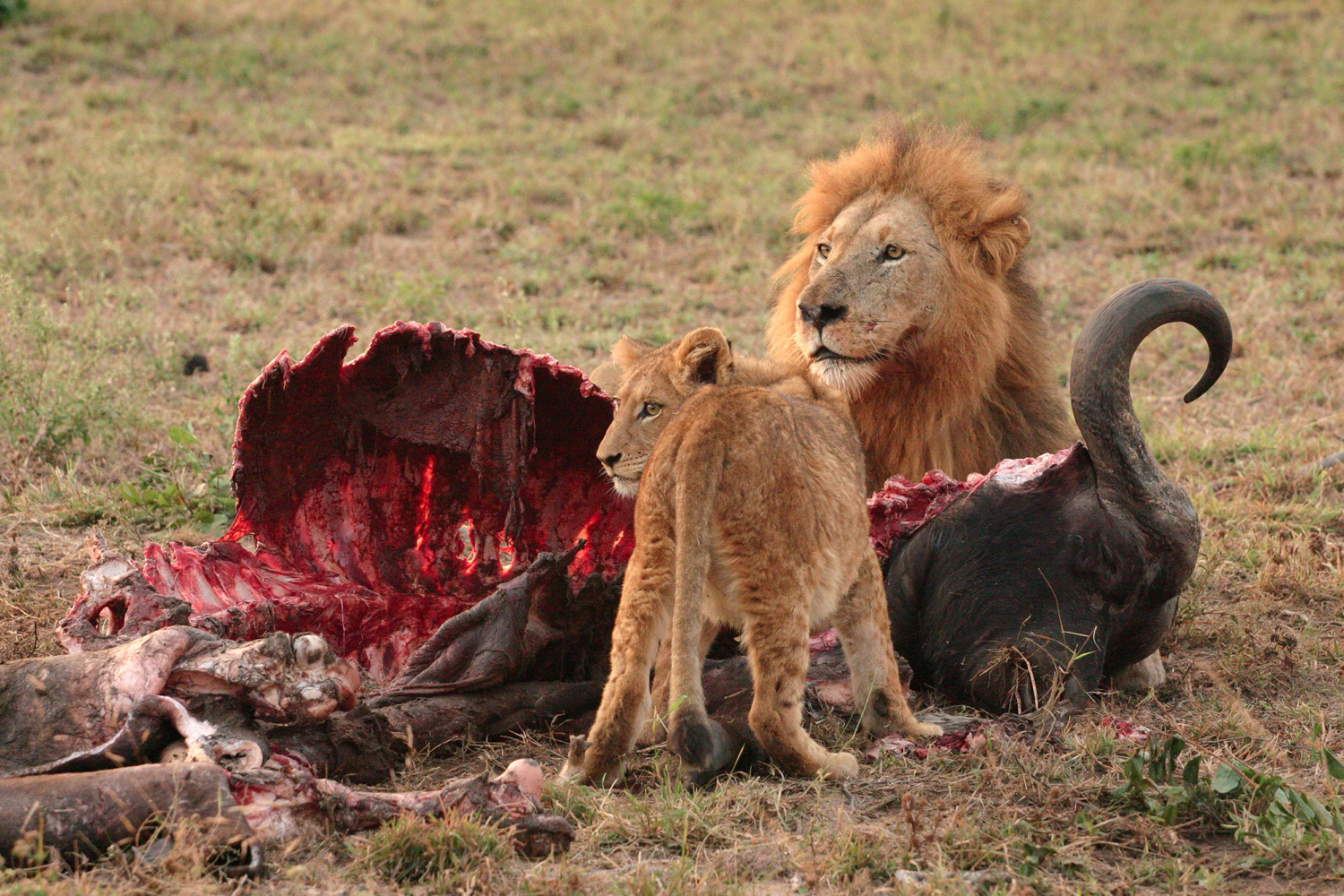 الأسد المفترس لحاجة جرائه
والخانق لأجل لبواته
حتى ملأ مغاراته فرائس
ومآويه مفترسات
Nahum 2:13 (NLT)
ها أنا عليك
يقول رب الجنود
فأحرق مركباتك دخاناً
وأشبالك يأكلها السيف
وأقطع من الأرض فرائسك
ولا يسمع أيضاً صوت رسلك
(2: 13)
623
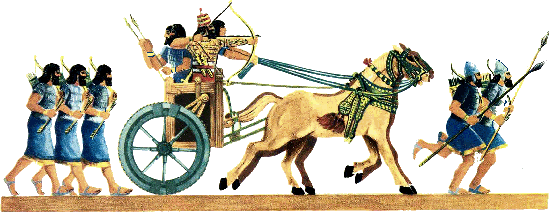 625
تتميم نبوات ناحوم
إليوت جونسون ، "ناحوم" ، في تعليق معرفة الكتاب المقدس (كولورادو سبرينغز:  ، 1985) ، 1: 1495.
٦٢١
مخطط سفر ناحوم
[Speaker Notes: Nineveh’s judgment is justified because God's justice had to punish them (Ch. 3).]
ناحوم 3
623
ناحوم 3: 1
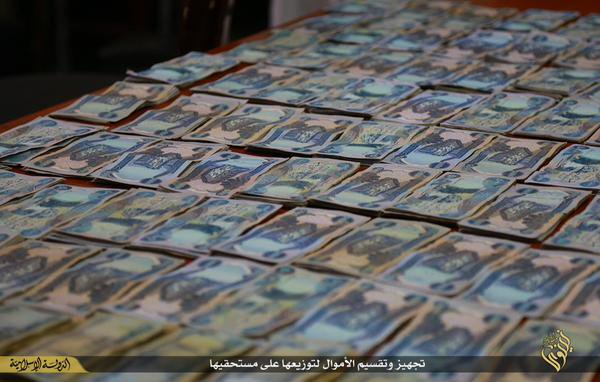 ويل لمدينة الدماء
كلها ملآنة كذباً وخطفاً
لا يزول الإفتراس
[Speaker Notes: Nineveh’s bloodshed, lying and greed humiliated enemies (3:1-4).]
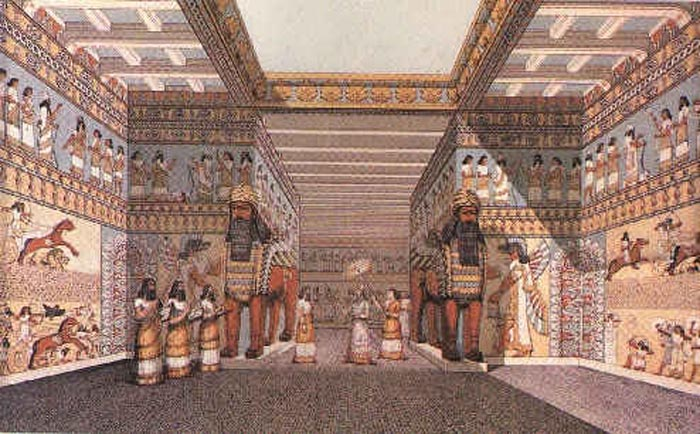 نينوىداخل قصر سنحاريب
صوت السوطوصوت رعشة البكروخيل تخبومركبات تقفزوفرسان تنهضولهيب السيفوبريق الرمحوكثرة جرحىووفرة قتلىولا نهاية للجثثيعثرون بجثثهم(ناحوم 3: 2-3)
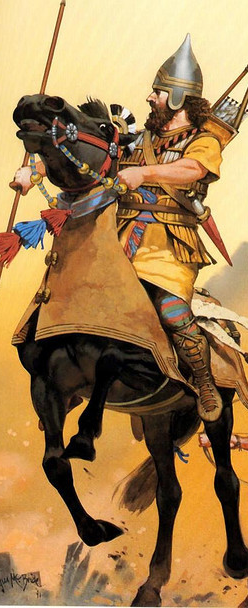 كان لامسو يحرس بوابات نينوى
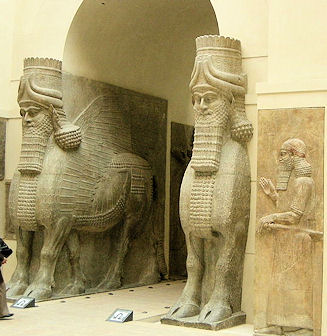 المتحف البريطاني
625
تتميم نبوات ناحوم
إليوت جونسون ، "ناحوم" ، في تعليق معرفة الكتاب المقدس (كولورادو سبرينغز:  ، 1985) ، 1: 1495.
623
ناحوم 3: 4
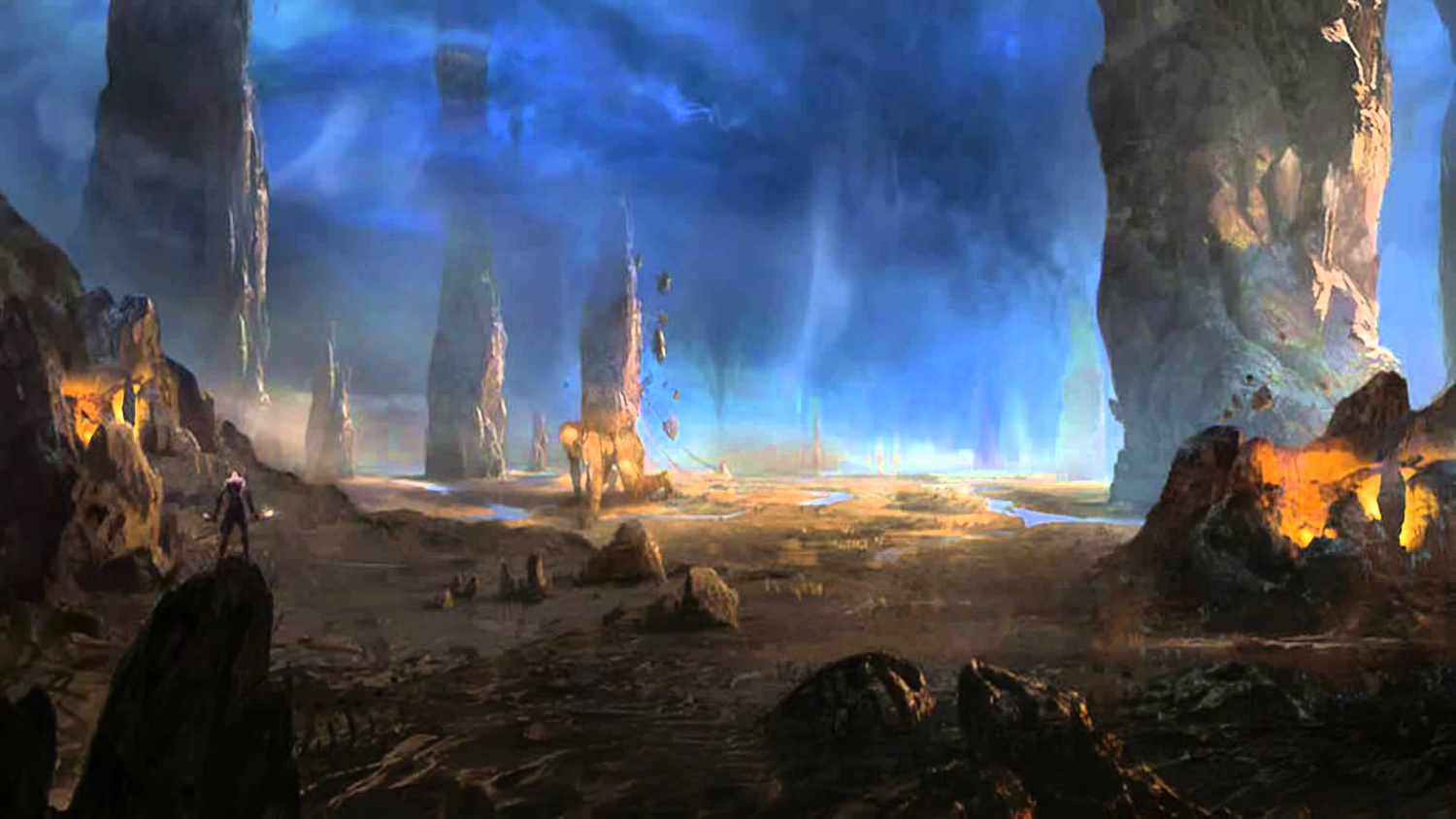 من أجل زنى الزانية
الحسنة الجمال
صاحبة السحر
البائعة أمماً بزناها
وقبائل بسخرها
إذلال المركبات الآشورية (3: 5-7)
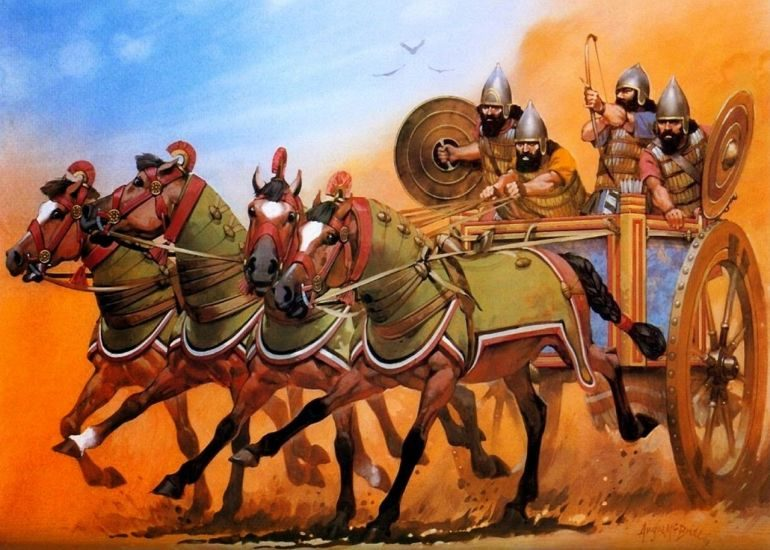 [Speaker Notes: The Babylonians will publicly humiliate Nineveh (3:5-7). 
3:5-7 Shame
“I am your enemy!” 
		 says the Lord of Heaven’s Armies. 
	 “And now I will lift your skirts 
		 and show all the earth your nakedness and shame. 
6 	 I will cover you with filth 
		 and show the world how vile you really are. 
7 	 All who see you will shrink back and say, 
		 ‘Nineveh lies in ruins. 
	 Where are the mourners?’ 
		 Does anyone regret your destruction?”]
بوابة عشتار للبابليين المحتلين
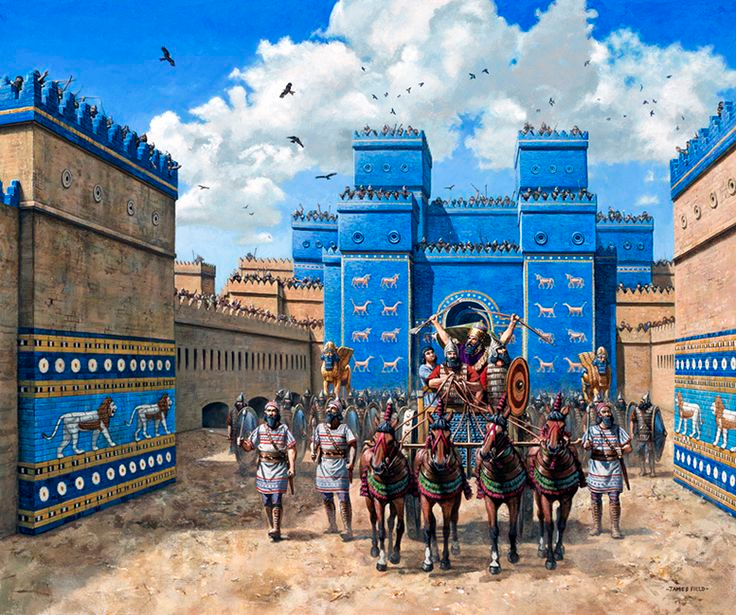 فائدة التسلسل الزمني المصري
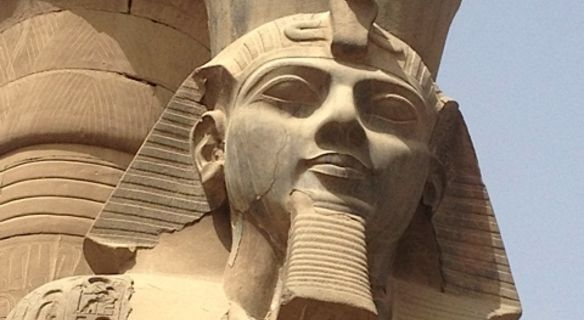 [Speaker Notes: Nineveh will be drunk when destroyed and will go into hiding for its cruel treatment of Thebes in Egypt in 663 BC (3:8-11).]
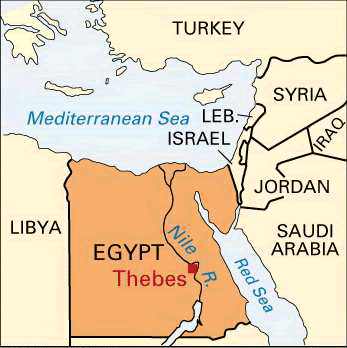 سقوط طيبة (663 ق.م)
ناحوم 3: 8-10
[Speaker Notes: "Are you any better than the city of Thebes, 
		 situated on the Nile River, surrounded by water? 
	 She was protected by the river on all sides, 
		 walled in by water" (NLT).]
سقوط طيبة (663 ق.م)
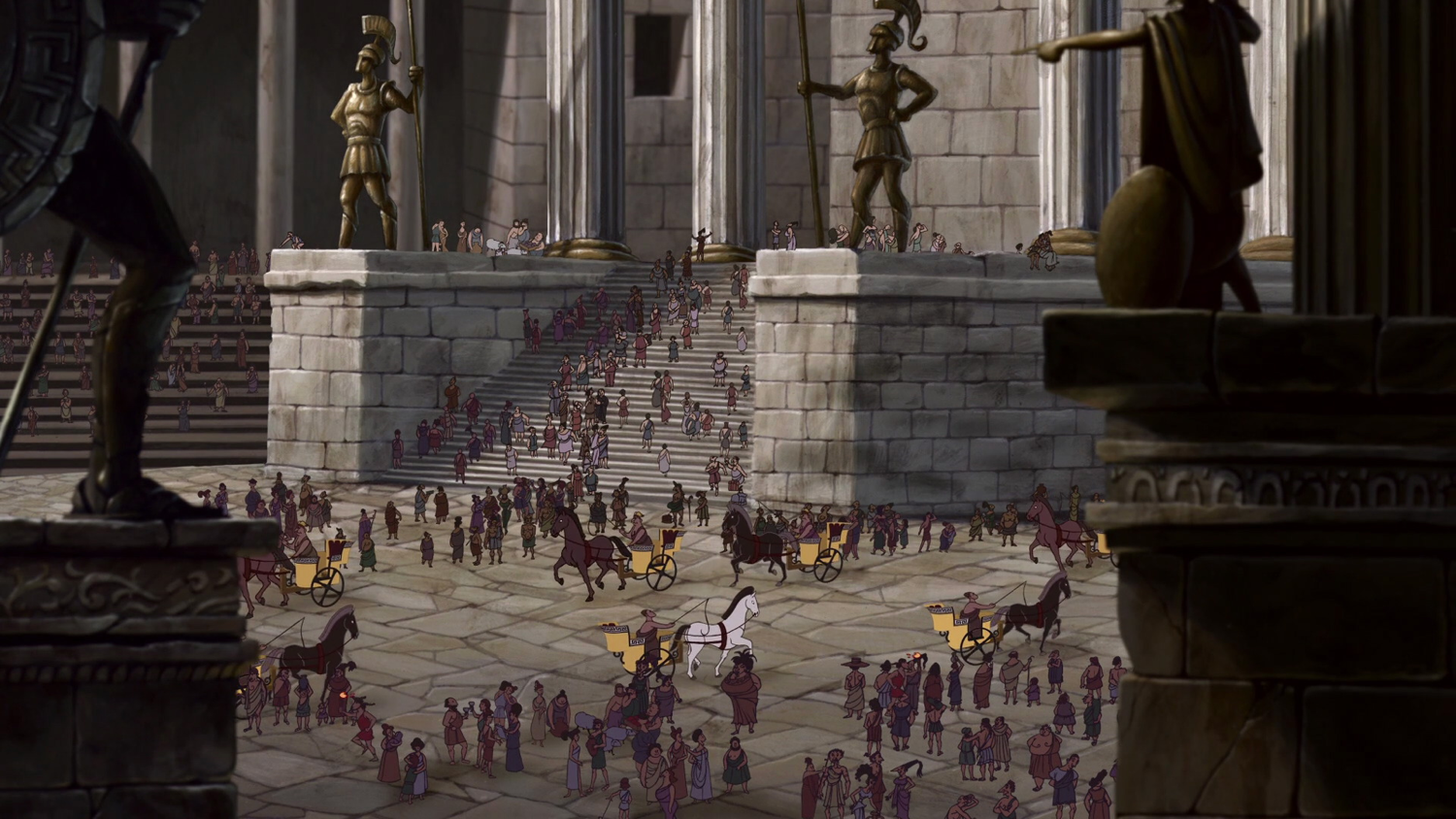 [Speaker Notes: Nahum 3:9

 	 "Ethiopia and the land of Egypt 
		 gave unlimited assistance. 
	 The nations of Put and Libya 
		 were among her allies" (NLT).]
سقوط طيبة (663 ق.م)
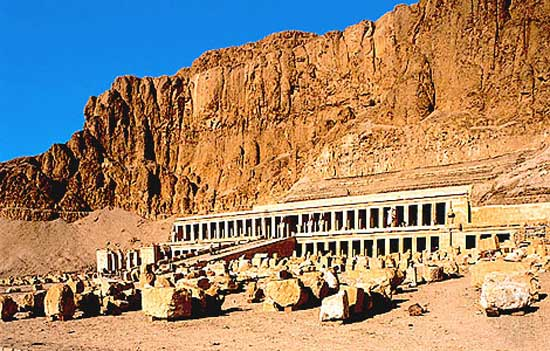 [Speaker Notes: 10 	 Yet Thebes fell, 
		 and her people were led away as captives. 
	 Her babies were dashed to death 
		 against the stones of the streets. 
	 Soldiers threw dice to get Egyptian officers as servants. 
		 All their leaders were bound in chains" (NLT).]
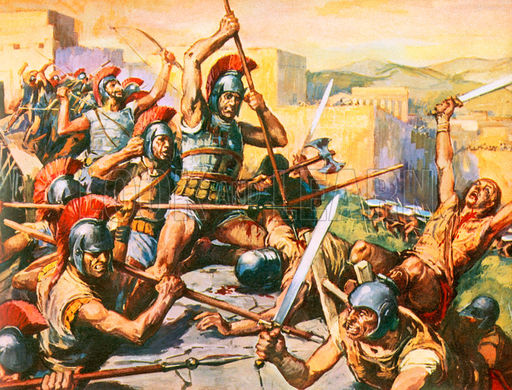 طيبة احتلت ثانية من قبل الإسكندر الأكبر في 335 ق.م
625
تتميم نبوات ناحوم
إليوت جونسون ، "ناحوم" ، في تعليق معرفة الكتاب المقدس (كولورادو سبرينغز:  ، 1985) ، 1: 1495.
625
تتميم نبوات ناحوم
إليوت جونسون ، "ناحوم" ، في تعليق معرفة الكتاب المقدس (كولورادو سبرينغز:  ، 1985) ، 1: 1495.
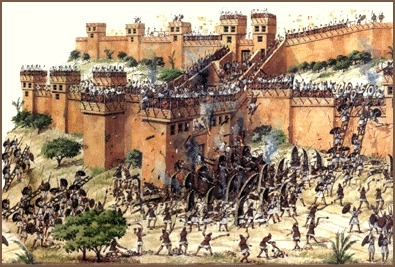 نينوىتدمرت بالطوفان (3: 14) والنار (3: 12)
625
تتميم نبوات ناحوم
إليوت جونسون ، "ناحوم" ، في تعليق معرفة الكتاب المقدس (كولورادو سبرينغز:  ، 1985) ، 1: 1495.
625
تتميم نبوات ناحوم
إليوت جونسون ، "ناحوم" ، في تعليق معرفة الكتاب المقدس (كولورادو سبرينغز:  ، 1985) ، 1: 1495.
625
تتميم نبوات ناحوم
إليوت جونسون ، "ناحوم" ، في تعليق معرفة الكتاب المقدس (كولورادو سبرينغز:  ، 1985) ، 1: 1495.
623
ناحوم 3: 19 العدد النهائي
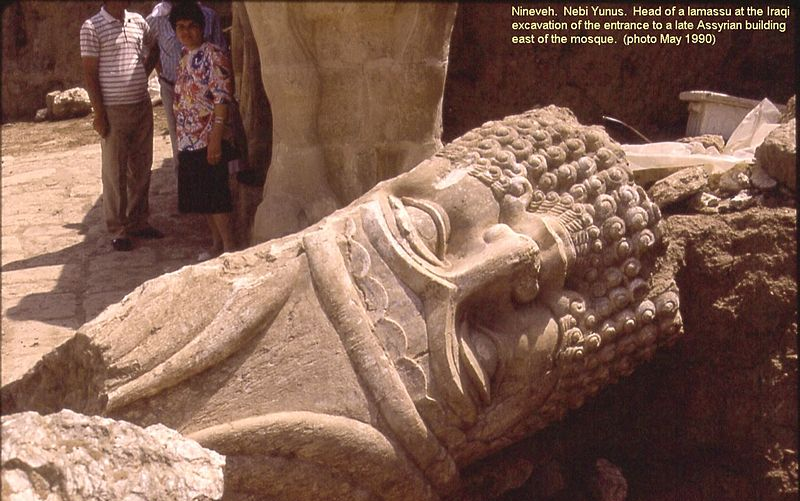 ليس جبر لانكسارك
جرحك عديم الشفاء
كل الذين يسمعون خبرك
يصفقون بأيديهم عليك
لأنه على من لم يمر
شرك على الدوام
تفاصيل النقش البارز من القصر الشمالي لآشور بانيبال، نينوى، شمال العراق.
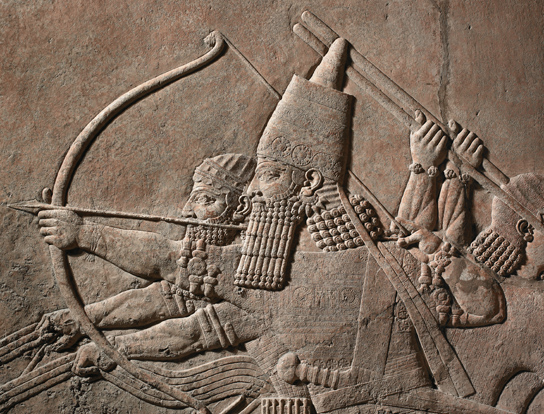 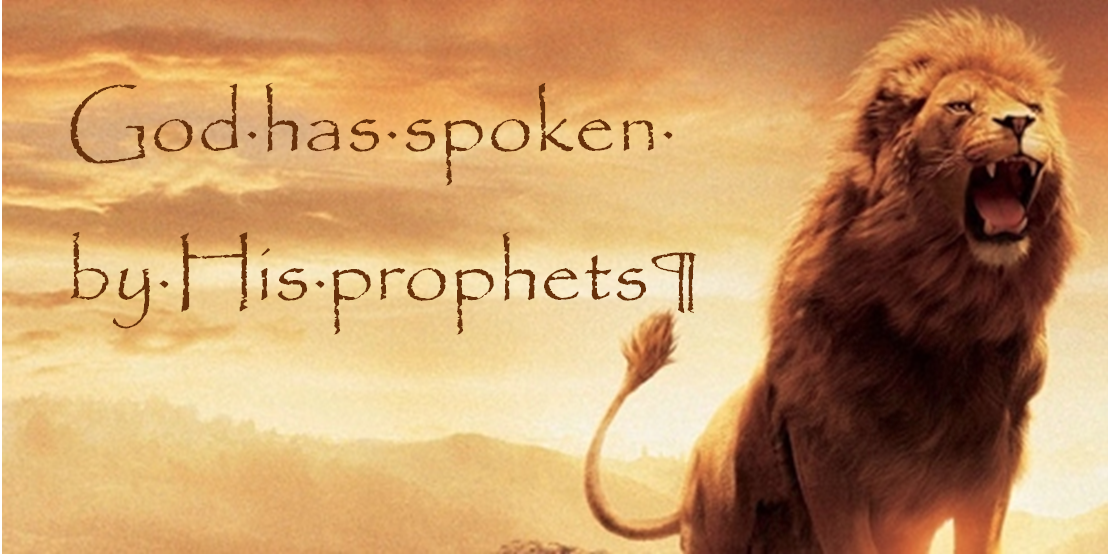 تكلم الله من خلال أنبيائه
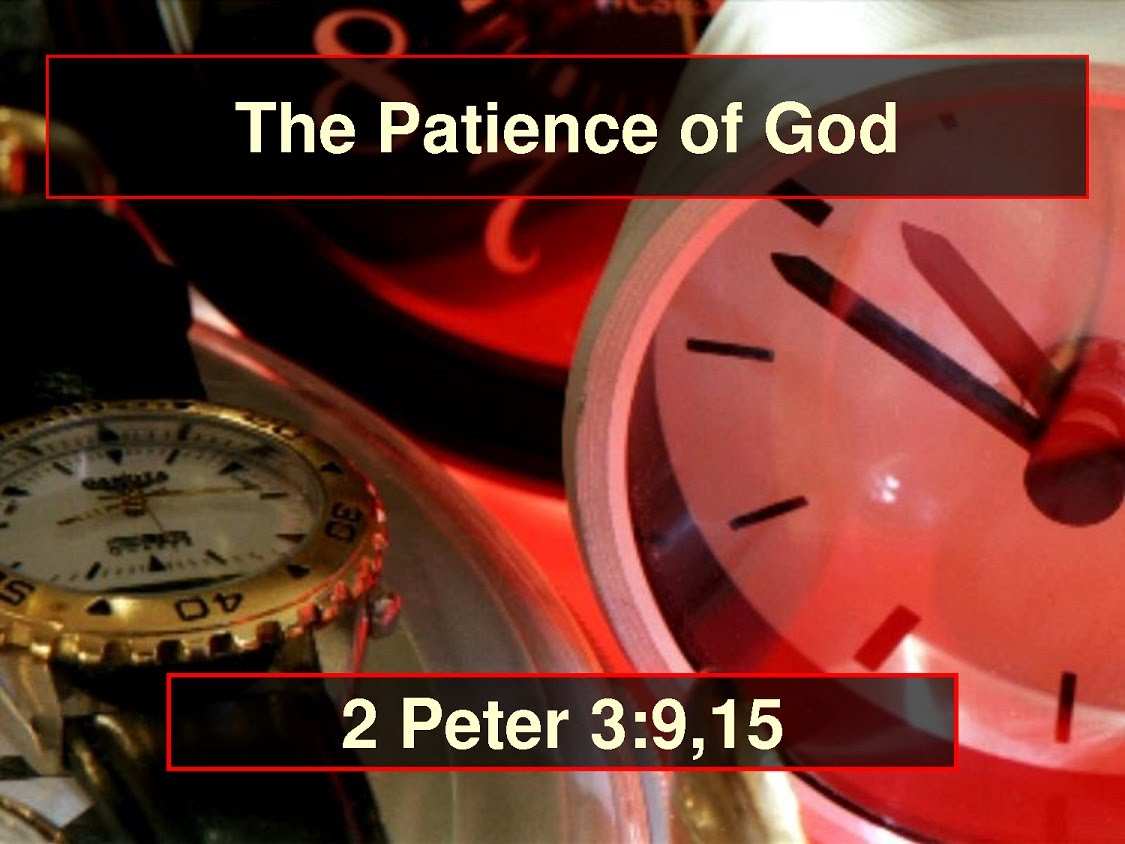 2. سوف يدين الله الشرير وينقل البار للمستقبل أيضاً
كن صبوراً
[Speaker Notes: The LORD is watching over your future, including his promise to punish all who reject him.]
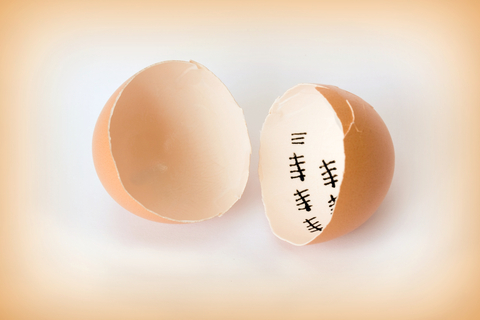 كن صبوراً
[Speaker Notes: God is a God of holiness who must judge sin—so just be patient.]
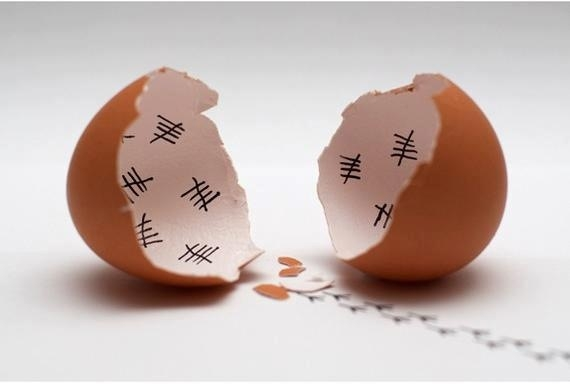 وأكثر صبراً
بقيت بعض أسوار نينوى
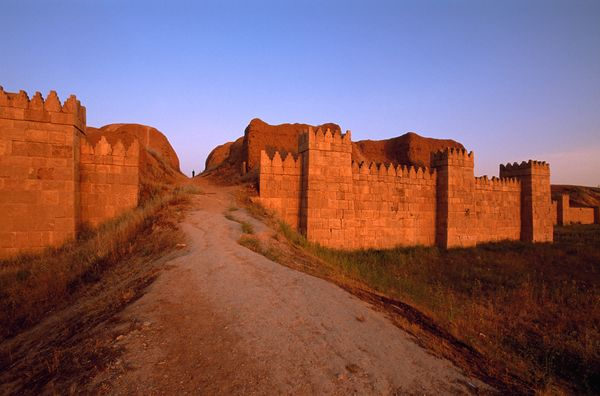 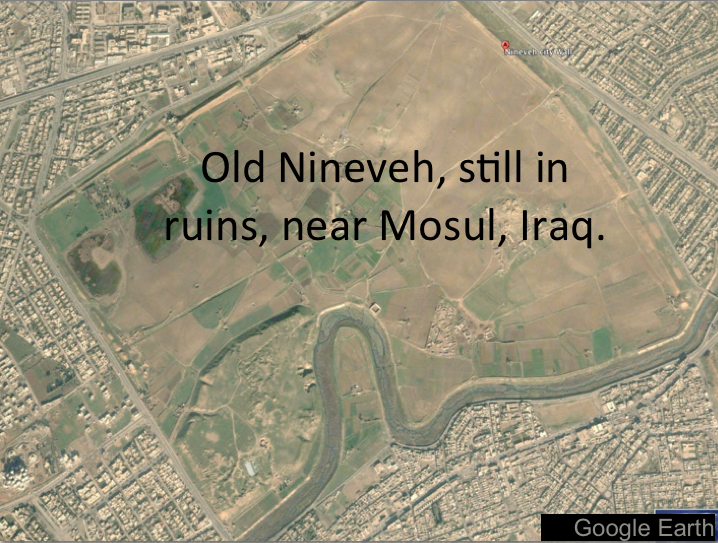 الخريطة الحالية
تحيط مدينة الموصل في العراق بحطام  نينوى القديمة
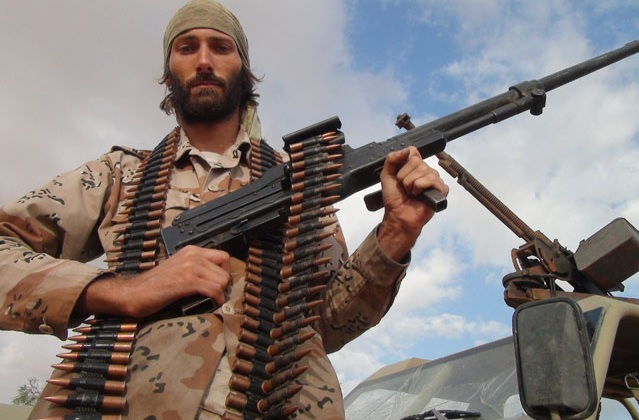 نينوى احتلت داعش الموصل الحالية
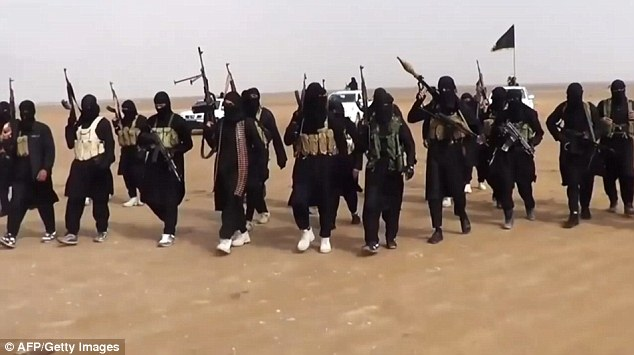 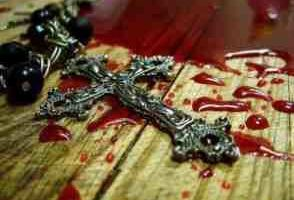 نينوىطردت داعش 200000 مسيحي
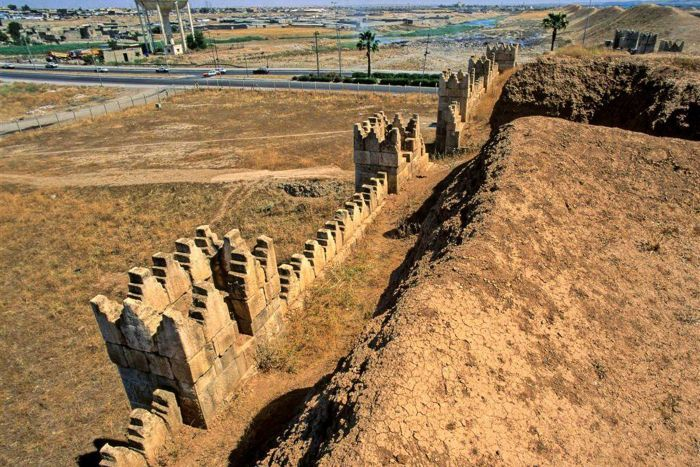 نينوىدمرت الأسوار من قبل داعش في 2015
[Speaker Notes: January 2015 before ISIS invasion]
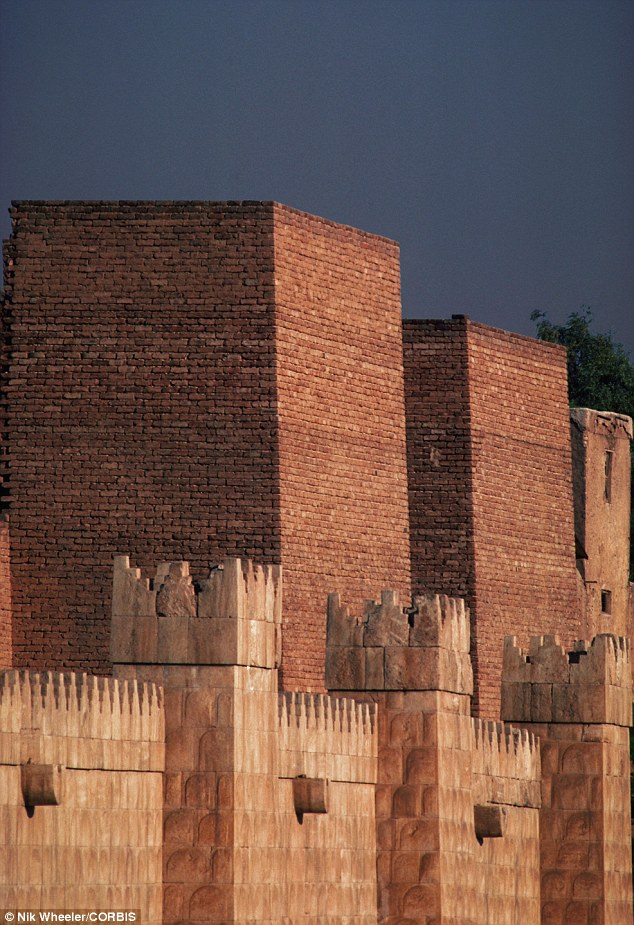 نينوى دمرت الأسوار من قبل داعش في 2015
[Speaker Notes: January 2015

Ancient: Ruins at the ancient Assyrian city of Nineveh, which Islamic State militants have vowed to destroy when the Iraqi army comes to try to liberate Mosul, Iraq's second largest cityRead more: http://www.dailymail.co.uk/news/article-2900530/ISIS-plan-destroy-walls-Nineveh-capital-Assyrian-Empire-one-important-archaeological-sites-Iraq.html#ixzz4LcEZWyuW Follow us: @MailOnline on Twitter | DailyMail on Facebook
Over the past month the Islamic State has seized hundreds of Assyrian relics from Mosul's cultural museum as well as destroyed Assyrian monuments in the city, which it claims 'distort Islam', AINSA reported.
Assyrians believe themselves to be Iraq's original indigenous people, with a documented history stretching back to 4750 BC. They now comprise 95 per cent of the country's Christian population.
Nearly 200,000 were forced to flee their homes around the Nineveh plain last summer as Islamic State made its lightning advance across Iraq.
Most now live as refugees in Iraq's Kurdish areas.
Read more: http://www.dailymail.co.uk/news/article-2900530/ISIS-plan-destroy-walls-Nineveh-capital-Assyrian-Empire-one-important-archaeological-sites-Iraq.html#ixzz4LcEENuP2 Follow us: @MailOnline on Twitter | DailyMail on Facebook]
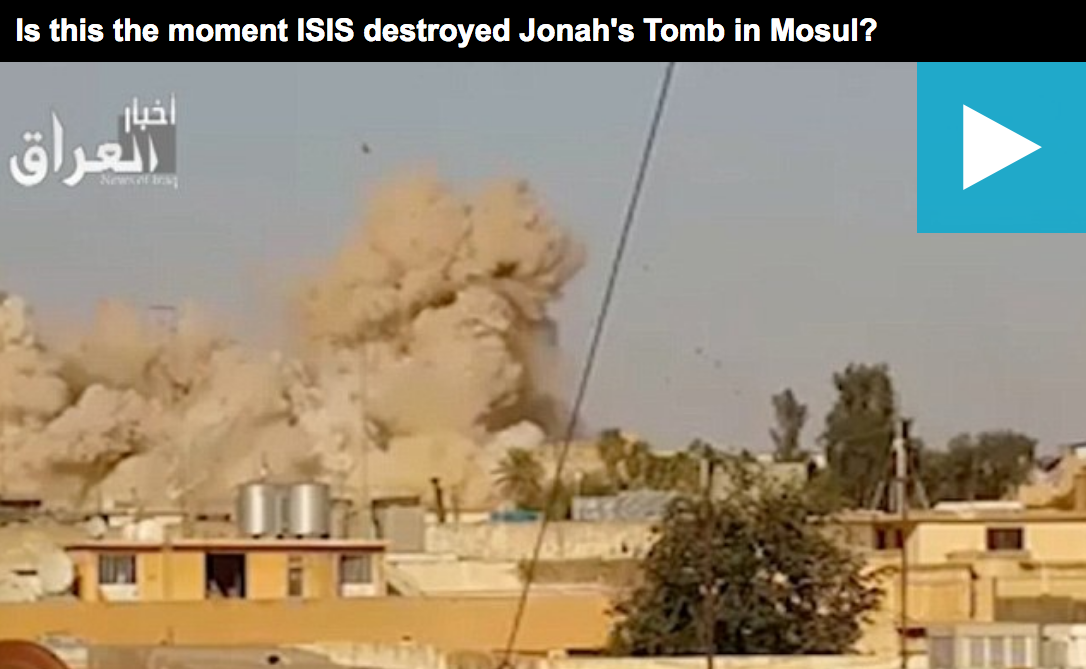 نينوى دُمِّرَ قبر يونان من قبل داعش
استعادة الموصل (2017)
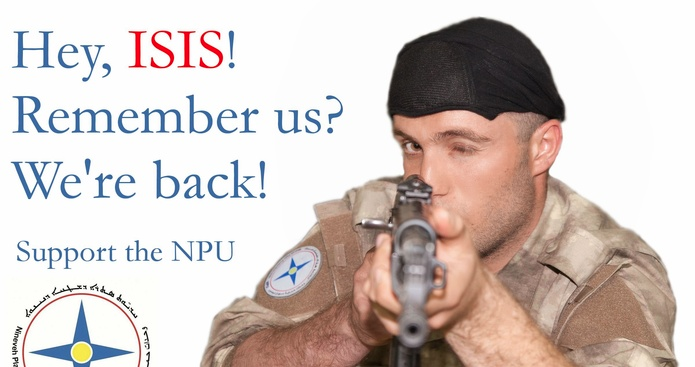 مرحباً داعش
أتذكروننا
لقد عدنا
ادعم وحدات حماية نينوى
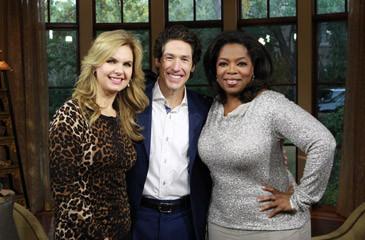 أوبرا وينفري
[Speaker Notes: Lakeside Church in Houston, Texas, is the largest church in the USA with 40,000 attending.  The pastor, Joel Osteen, is often featured on the cover of Success magazine.]
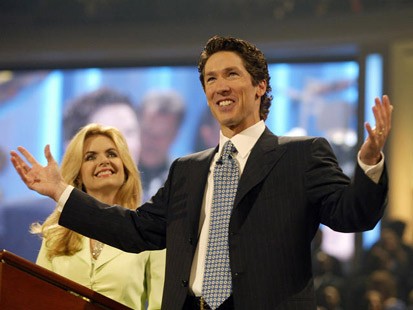 لا وعظ عن الخطية
الصلاة في زواج المثليين
جول أوستين
[Speaker Notes: One key rule in the pulpit there is: you cannot talk about sin or judgment.]
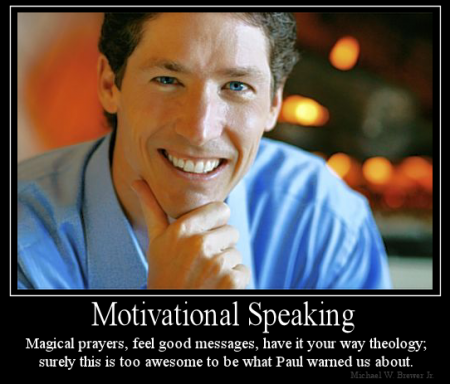 حديث تحفيزي
صلوات سحرية، أشعر برسائل جيدة، اجعلها على طريقتك اللاهوتية؛ من المؤكد أن هذا أمر رائع للغاية ليكون ما حذرنا منه بولس
http://www.conservativecut.com/blog/?tag=false-teacher
[Speaker Notes: http://www.conservativecut.com/blog/?tag=false-teacher]
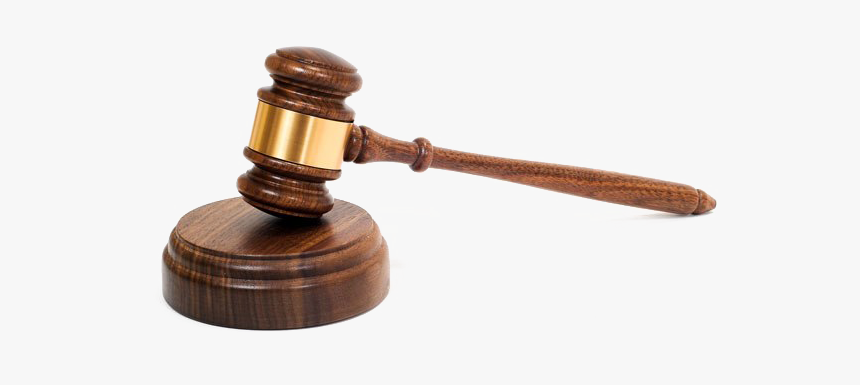 دينونةالله
[Speaker Notes: But at our church, we are not afraid to talk about what God warns us about—and judgment is all over the Bible. 
God told Ezekiel that he must warn the people—and if he didn’t, then their blood was on his head (cf. Ezek. 33:1-9)!
Hey, I don’t want your blood on my head, so we preach the full gospel here, including God’s wrath! 
Who really wants the mamby-pamby God that does not hold people accountable?
Do you have respect for parents that do not discipline their children?
Do you respect governments that let people get away with murder? 
Then why do we have a problem with God being a God of justice?]
أمامنا مستقبل هائل في المسيح                        (رؤيا 20: 1-6).
المجيء الثاني
الظهور     الثاني
=
الضيقة
الألفية
عصر الكنيسة
المملكة الأبدية
7 سنوات
1000 سنة
الدينونة
الدينونة
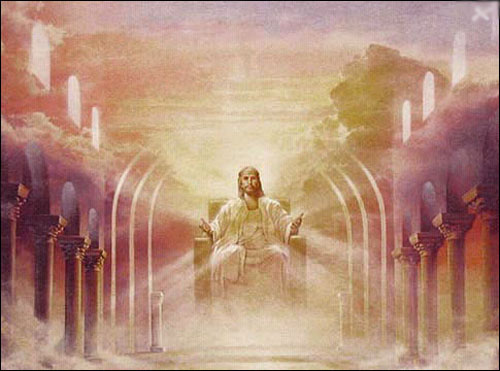 فقال لهم يسوع الحق أقول لكم إنكم أنتم الذين تبعتموني في التجديد متى جلس ابن الإنسان على كرسي مجده تجلسون أنتم أيضاً على اثني عشر كرسياً تدينون أسباط إسرائيل الإثني عشر
(مت 19: 28)
مملكةسياسيةحرفية
مستقبلنا
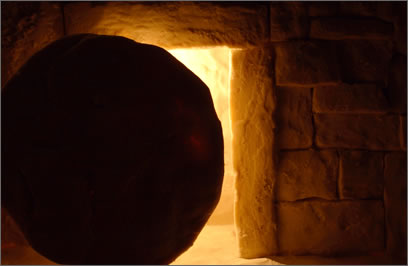 سيأتي يسوع بالحق والسلام والإزدهار والقداسة والحماية في جميع أنحاء العالم
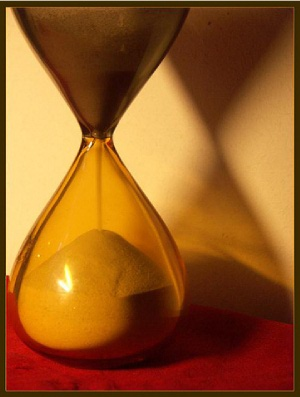 لا تظنوا أن صبر الله هو عجز الله
الفكرة الرئيسية
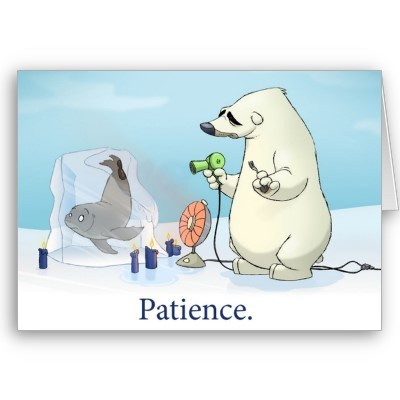 كن صبوراً
انتظر، هذا كتابي
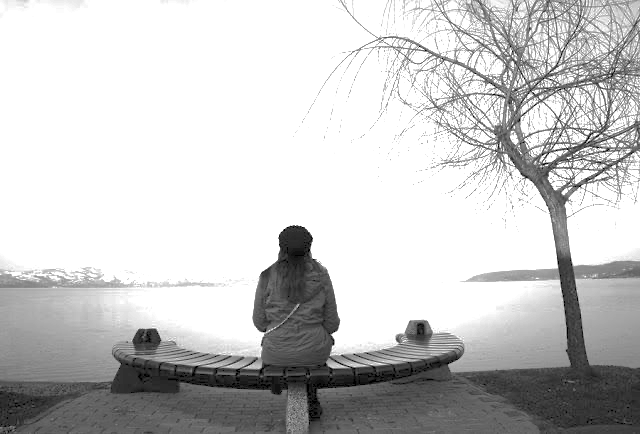 انتظر يوسف 13 سنة
انتظر إبراهيم 25 سنة
انتظر موسى 40 سنة
انتظر يسوع 30 سنة
إذا جعلك الله تنتظرفأنت في صحبة جيدة
[Speaker Notes: But don’t let your impatience make you think God can’t resolve things.  This issue isn’t that God can’t solve issues.  It’s that he is more patient than you give him credit for. He had many people through history have to wait (Joseph 13 years, Abraham 25 years, Moses 40 years, Jesus 30 years).]
1. سوف يدمر الله نينوى 
لكنه سيخلص يهوذا (ناحوم 1-3)
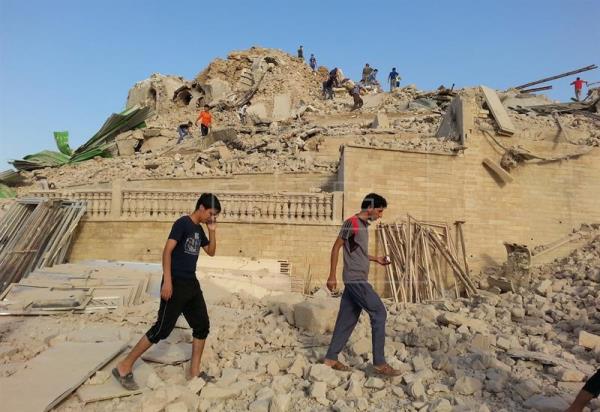 [Speaker Notes: The capital of Assyria would have capital punishment for its capital crimes, yet the southern kingdom of Israel could gain comfort from this as the LORD would preserve them.]
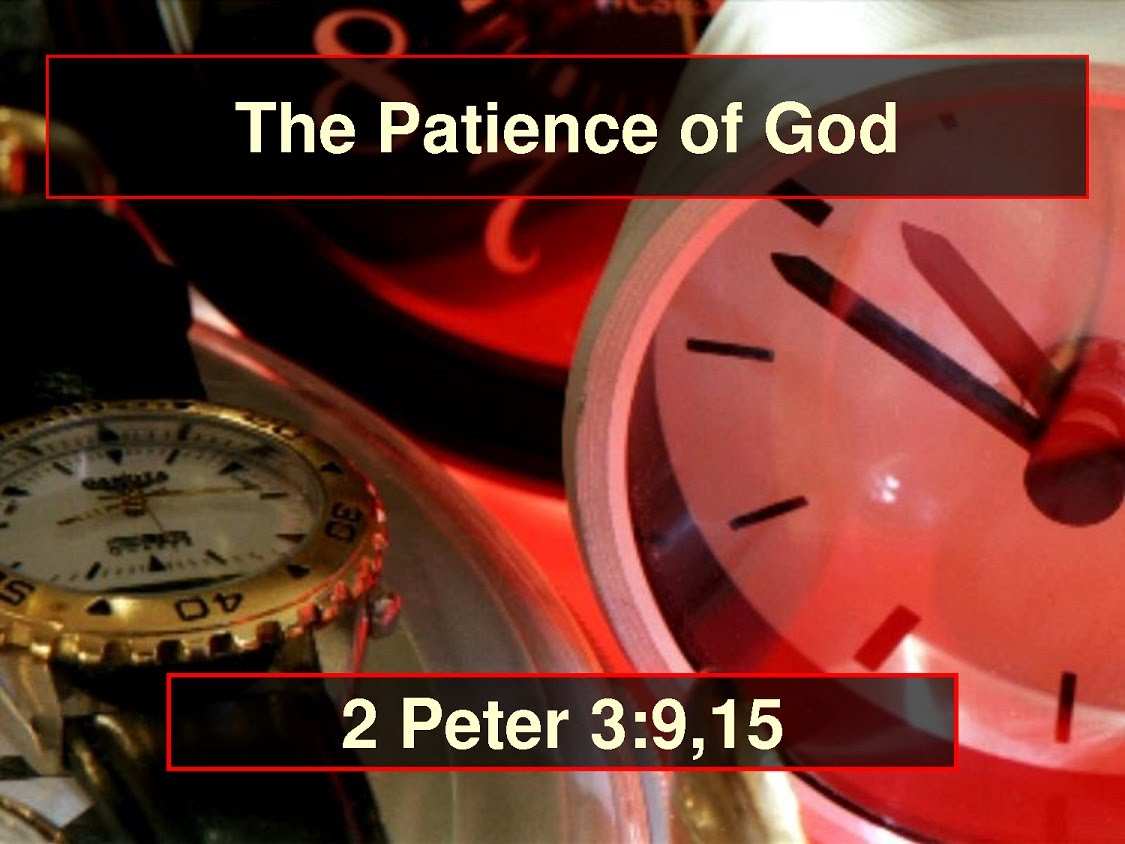 2. سوف يدين الله الشرير وينقل البار في المستقبل أيضاً
كن صبوراً
[Speaker Notes: The LORD is watching over your future, including his promise to punish all who reject him.]
الآية المفتاحية
621
الرب بطيء الغضب وعظيم القدرة 
ولكنه لا يبرئ البتة
 (ناحوم 1: 3أ)
ناحوم
[Speaker Notes: Are you heading the wrong direction—towards judgment?  
Once an older man was very offended by the preacher Vance Havner.  He complained, “Pastor, you are rubbing the cat the wrong way!” Havner replied, “Well, then turn the cat around!”
Are you offended by what I’ve said today?  I’ve only warned you as part of my responsibility before God.  It’s your responsibility to turn around and come towards God instead of away from him.]
ماذا تنتظر؟
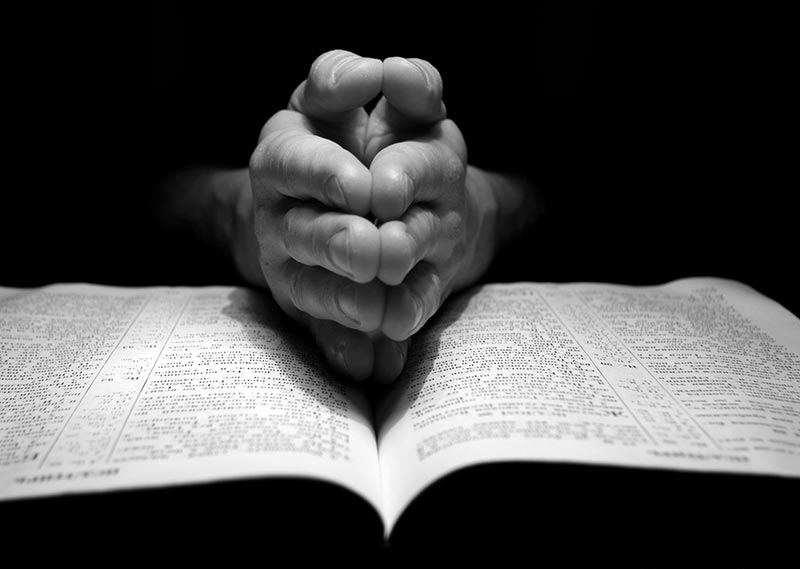 استجابات الله الثلاثة لصلواتك
1. نعم
2. ليس بعد
3. لدي شيء أفضل لك في فكري
Black
أحصل على هذا العرض التقديمي مجاناً
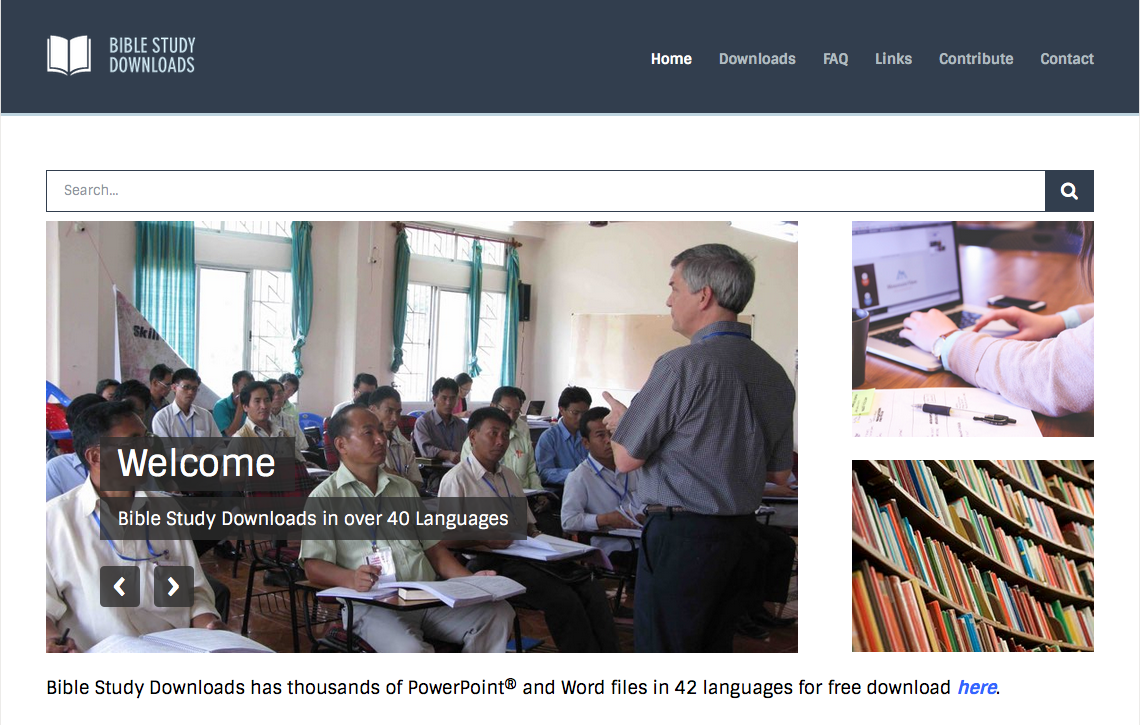 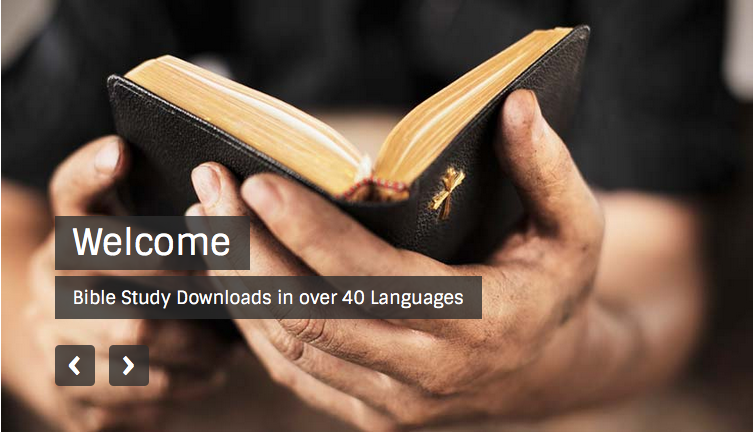 مسح العهد القديم   •  BibleStudyDownloads.org
[Speaker Notes: OP Arabic OT Preaching]
616
تشابه ميخا وأشعياء
توازي متطابق
المسيا البارز
الكتابة من أورشليم
كتبت عن كل من إسرائيل ويهوذا
تأثير حزقيا
شدد على الملكوت
معاصران لبعضهما
اختبار مراجعة عن ناحوم
1. تنبأ ناحوم عن دمار ـــــــــــــــــــــــــــ .
2. تكمل نبوة ناحوم القصة التب بدأت مع النبي ـــــــــــــــــــــ .
3. يستخدم ناحوم صورة حية (أي ــــــــــــــــــــــــــ ). 
4. يعلمنا السفر أن كل جيل يجب أن يختبر ـــــــــــــــــــــــ جديدة.
اختبار مراجعة عن ناحوم
1. تنبأ ناحوم عن دمار نينوى (آشور) .
2. تكمل نبوة ناحوم القصة التب بدأت مع النبي ـــــــــــــــــــــ .
3. يستخدم ناحوم صورة حية (أي ــــــــــــــــــــــــــ ). 
4. يعلمنا السفر أن كل جيل يجب أن يختبر ـــــــــــــــــــــــ جديدة.
اختبار مراجعة عن ناحوم
1. تنبأ ناحوم عن دمار نينوى (آشور) .
2. تكمل نبوة ناحوم القصة التب بدأت مع النبي يونان.
3. يستخدم ناحوم صورة حية (أي ــــــــــــــــــــــــــ ). 
4. يعلمنا السفر أن كل جيل يجب أن يختبر ـــــــــــــــــــــــ جديدة.
اختبار مراجعة عن ناحوم
1. تنبأ ناحوم عن دمار نينوى (آشور) .
2. تكمل نبوة ناحوم القصة التب بدأت مع النبي يونان.
3. يستخدم ناحوم صورة حية (أي الأسد ). 
4. يعلمنا السفر أن كل جيل يجب أن يختبر ـــــــــــــــــــــــ جديدة.
اختبار مراجعة عن ناحوم
1. تنبأ ناحوم عن دمار نينوى (آشور) .
2. تكمل نبوة ناحوم القصة التب بدأت مع النبي يونان.
3. يستخدم ناحوم صورة حية (أي الأسد ). 
4. يعلمنا السفر أن كل جيل يجب أن يختبر نهضة جديدة.
625
تتميم نبوات ناحوم
هوبرت ي. فريمان، مقدمة لأنبياء العهد القديم (شيكاغو: مطبعة مودي، 1977
625
تتميم نبوات ناحوم
إليوت جونسون ، "ناحوم" ، في تعليق معرفة الكتاب المقدس (كولورادو سبرينغز ، 1985) ، 1: 1495.
[Speaker Notes: 1:9 "Whatever they plot against the LORD 
he will bring to an end;
trouble will not come a second time" (NIV)
1:14 "And this is what the LORD says concerning the Assyrians in Nineveh: 
“You will have no more children to carry on your name. 
I will destroy all the idols in the temples of your gods. 
I am preparing a grave for you 
because you are despicable!” (NLT)]
625
تتميم نبوات ناحوم
إليوت جونسون ، "ناحوم" ، في تعليق معرفة الكتاب المقدس (كولورادو سبرينغز ، 1985) ، 1: 1495.
[Speaker Notes: 1:14 "And this is what the LORD says concerning the Assyrians in Nineveh: 
“You will have no more children to carry on your name. 
I will destroy all the idols in the temples of your gods. 
I am preparing a grave for you 
because you are despicable!” (NLT)]
625
تتميم نبوات ناحوم
إليوت جونسون ، "ناحوم" ، في تعليق معرفة الكتاب المقدس (كولورادو سبرينغز:  ، 1985) ، 1: 1495.
625
تتميم نبوات ناحوم
إليوت جونسون ، "ناحوم" ، في تعليق معرفة الكتاب المقدس (كولورادو سبرينغز:  ، 1985) ، 1: 1495.
625
تتميم نبوات ناحوم
إليوت جونسون ، "ناحوم" ، في تعليق معرفة الكتاب المقدس (كولورادو سبرينغز:  ، 1985) ، 1: 1495.
[Speaker Notes: Pillaged: The plundering of the city shows how God will humble the proud city (2:9-10).]
625
تتميم نبوات ناحوم
إليوت جونسون ، "ناحوم" ، في تعليق معرفة الكتاب المقدس (كولورادو سبرينغز:  ، 1985) ، 1: 1495.
625
تتميم نبوات ناحوم
إليوت جونسون ، "ناحوم" ، في تعليق معرفة الكتاب المقدس (كولورادو سبرينغز:  ، 1985) ، 1: 1495.
625
تتميم نبوات ناحوم
إليوت جونسون ، "ناحوم" ، في تعليق معرفة الكتاب المقدس (كولورادو سبرينغز:  ، 1985) ، 1: 1495.
625
تتميم نبوات ناحوم
إليوت جونسون ، "ناحوم" ، في تعليق معرفة الكتاب المقدس (كولورادو سبرينغز:  ، 1985) ، 1: 1495.
625
تتميم نبوات ناحوم
إليوت جونسون ، "ناحوم" ، في تعليق معرفة الكتاب المقدس (كولورادو سبرينغز:  ، 1985) ، 1: 1495.
625
تتميم نبوات ناحوم
إليوت جونسون ، "ناحوم" ، في تعليق معرفة الكتاب المقدس (كولورادو سبرينغز:  ، 1985) ، 1: 1495.
625
تتميم نبوات ناحوم
إليوت جونسون ، "ناحوم" ، في تعليق معرفة الكتاب المقدس (كولورادو سبرينغز:  ، 1985) ، 1: 1495.
Black
أحصل على هذا العرض التقديمي مجاناً
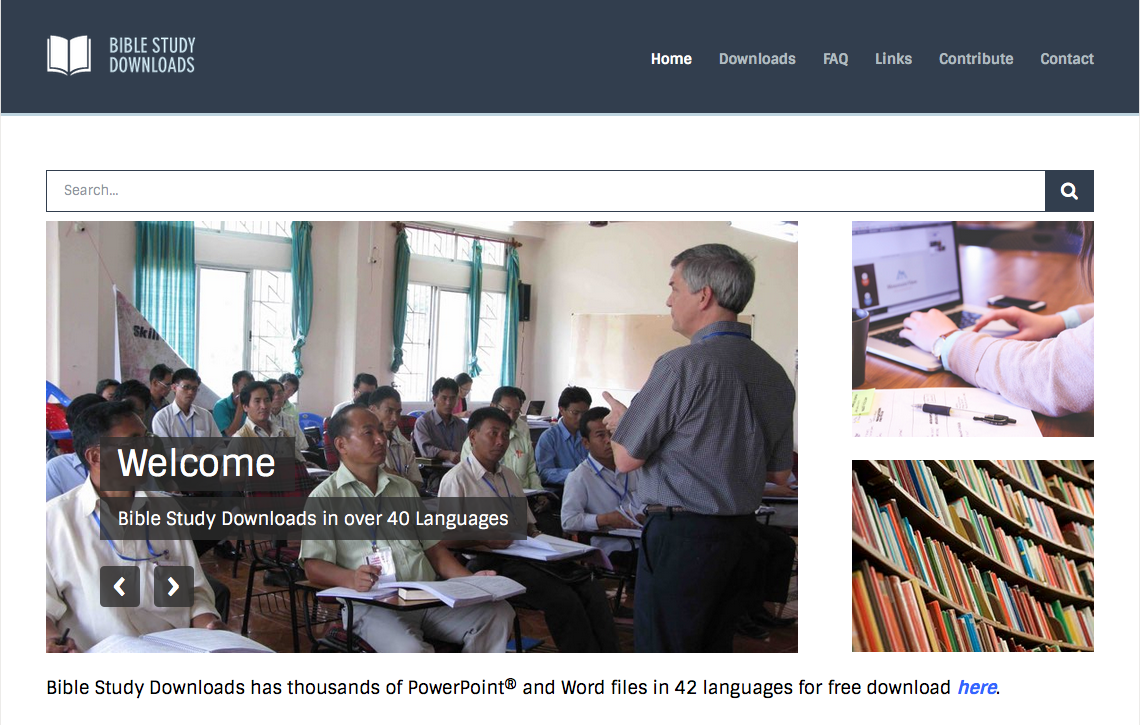 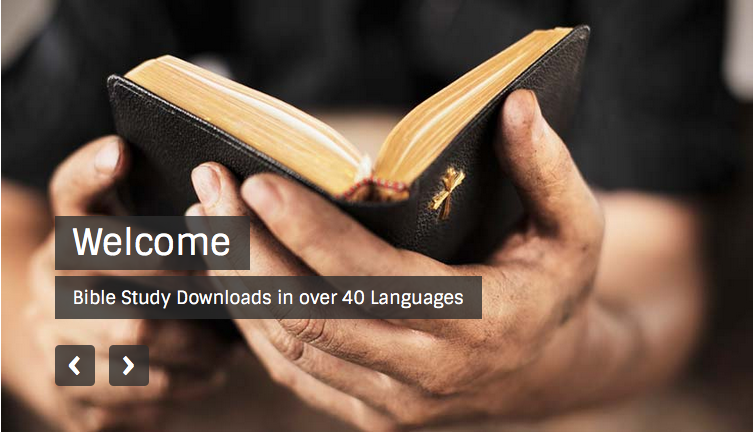 مسح العهد القديم • BibleStudyDownloads.org
[Speaker Notes: OS is OT Survey (os) Arabic]